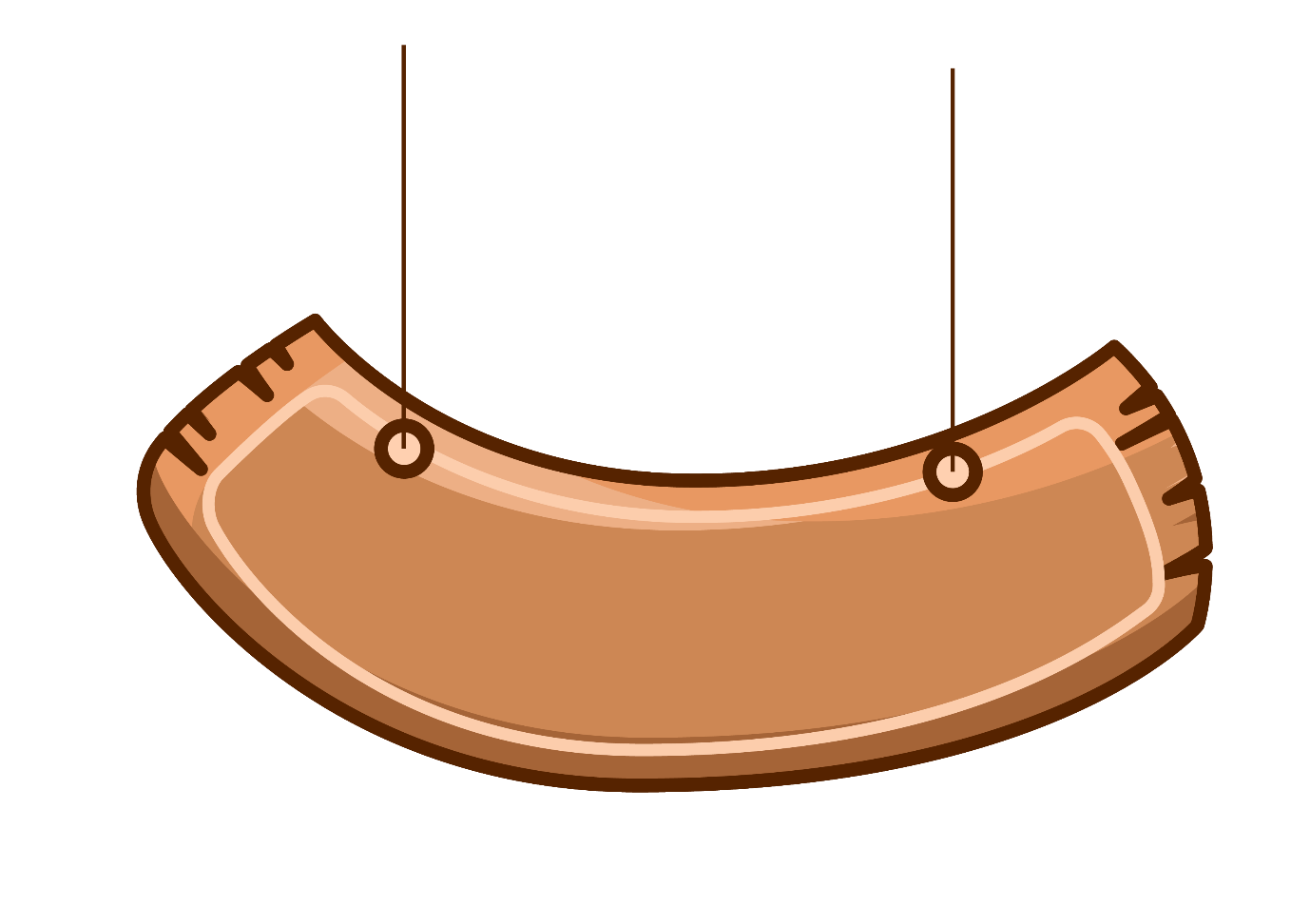 Warm- up: Pelmanism
1
2
3
Noisy
Historic
Narrow
4
6
5
Wide
Modern
Peaceful
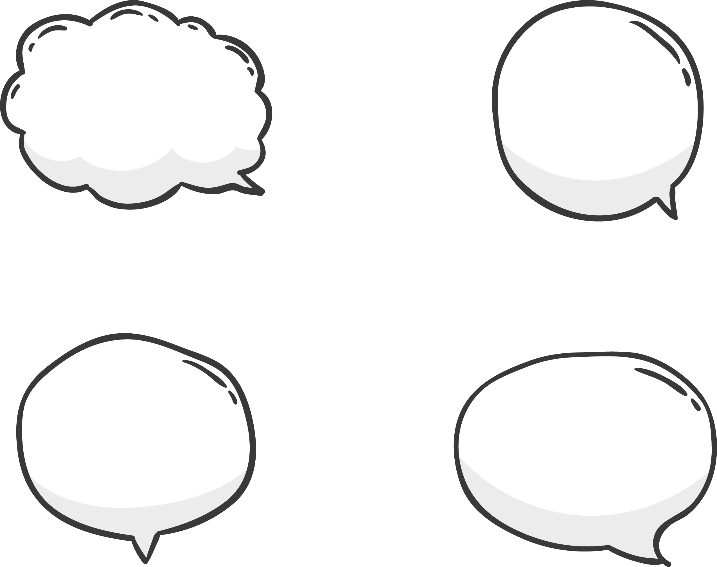 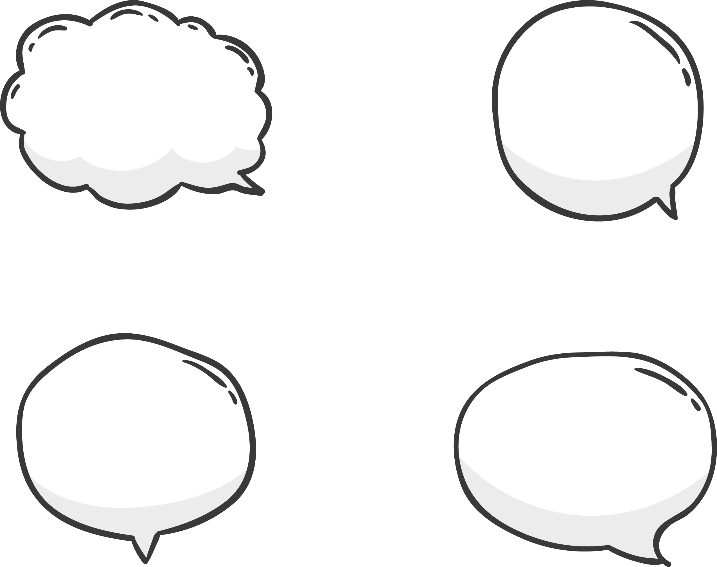 Fighting
Fighting
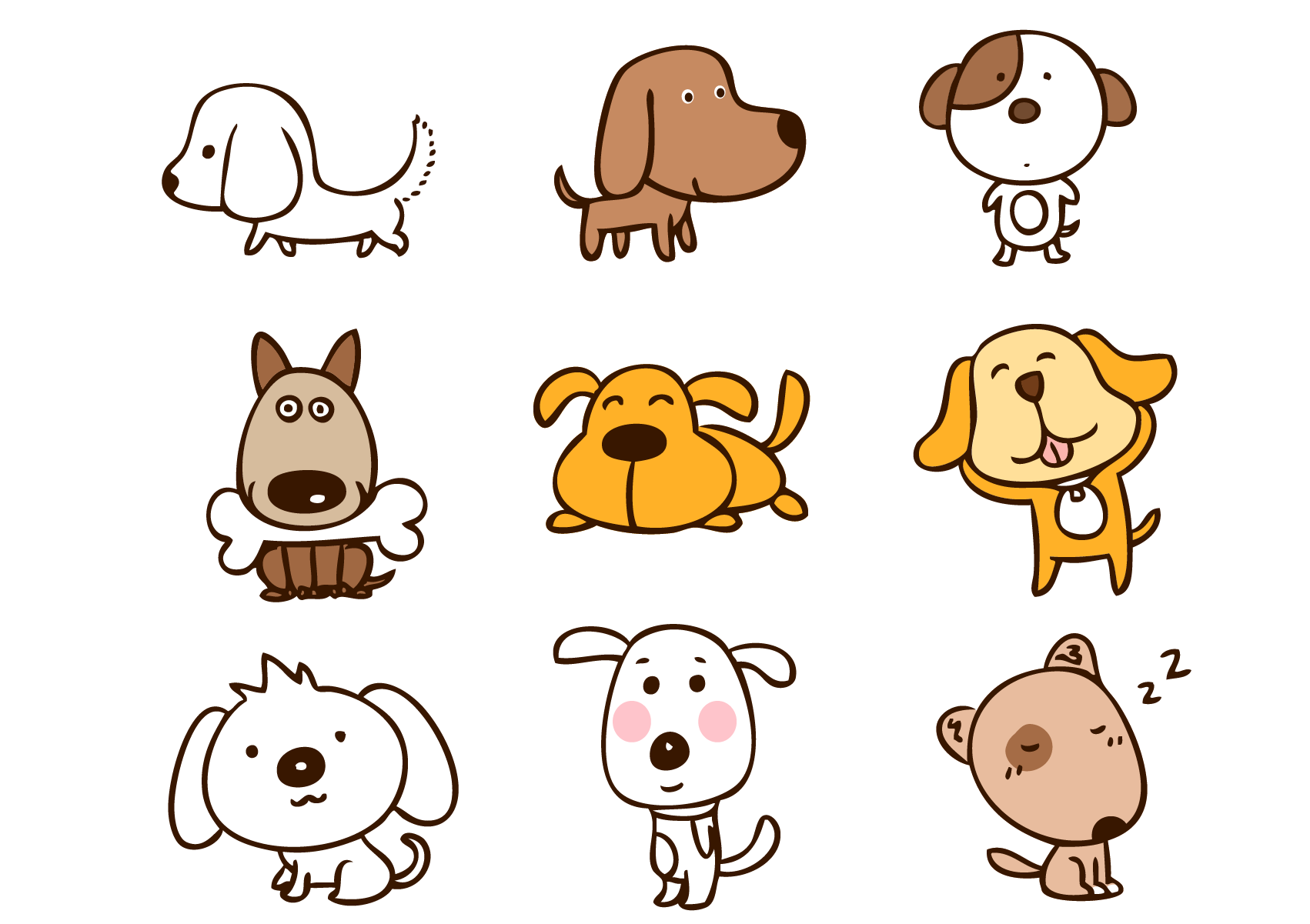 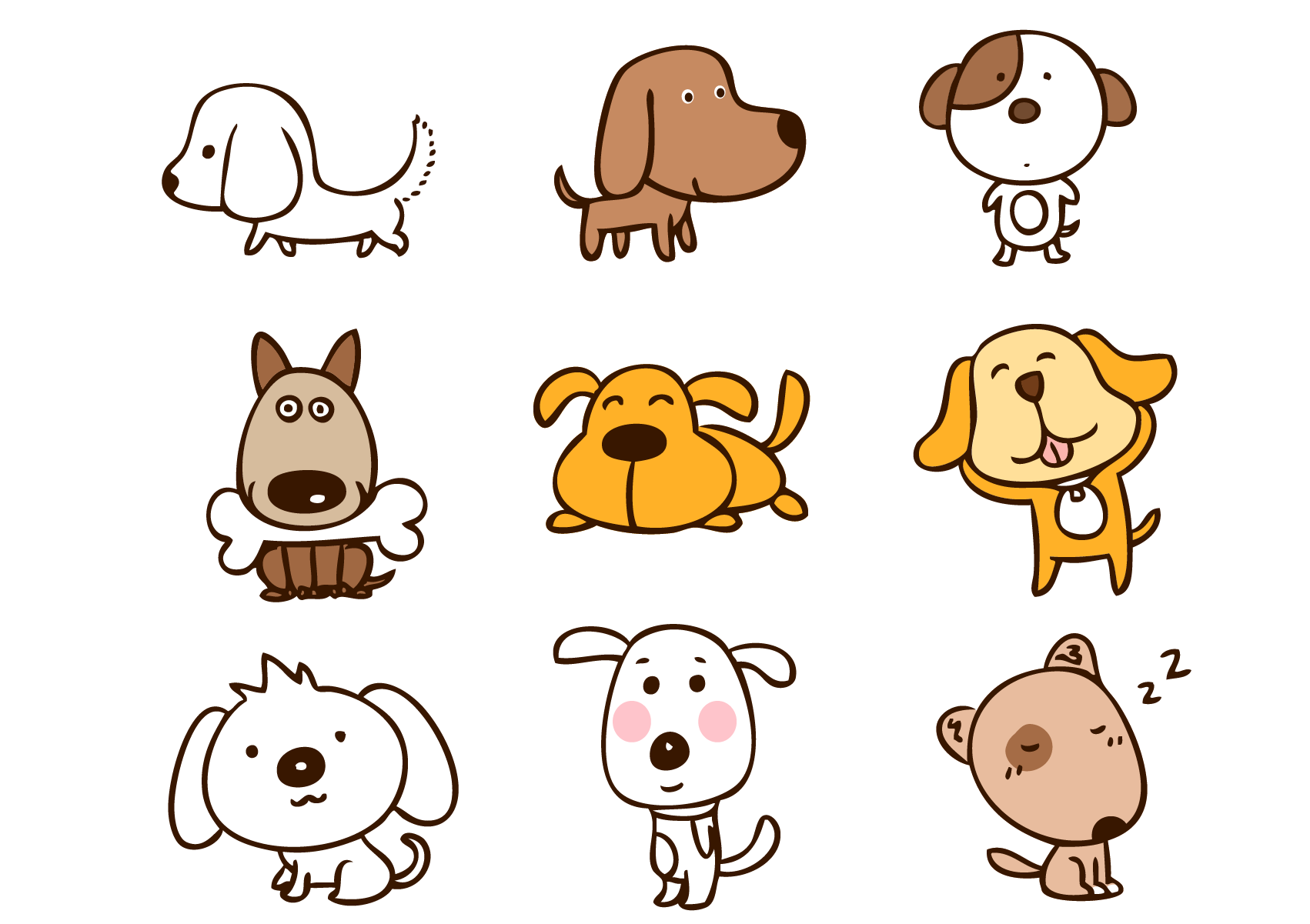 7
8
9
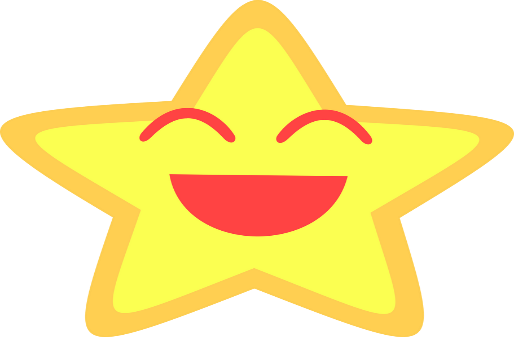 exciting
boring
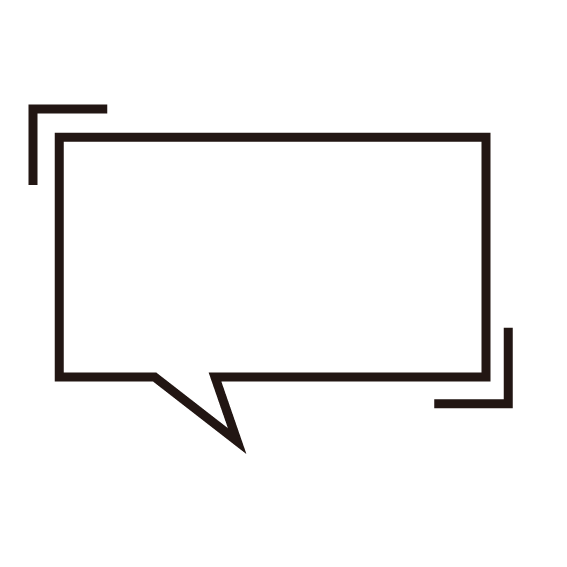 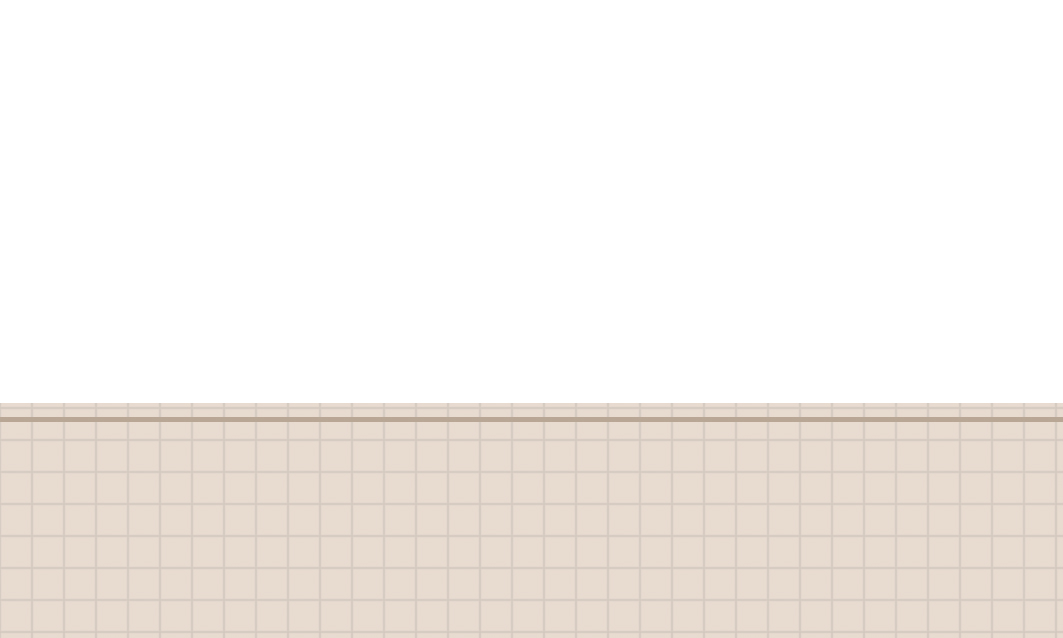 Wednesday, November 18th 2020
Period 30 - Unit 4 – Lesson 3
A closer look 2
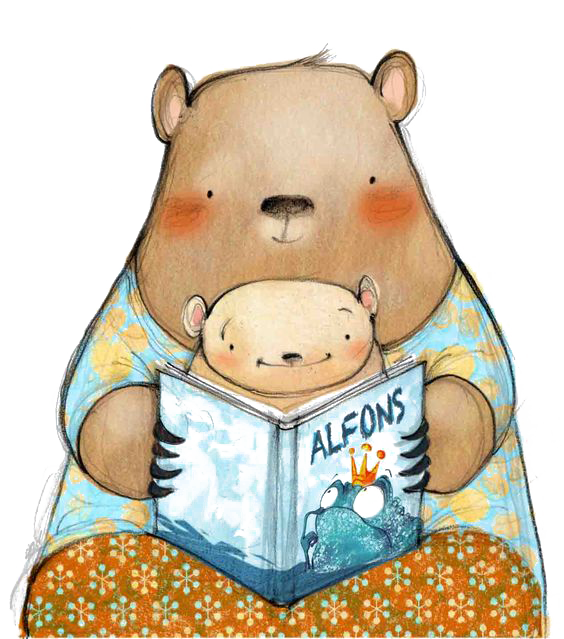 Teacher: Nguyen Minh Hong
Wednesday, November 18th 2020 
Period 30 - Lesson 3- A closer look 2
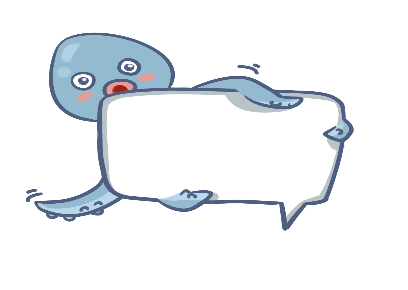 Counting syllables
1
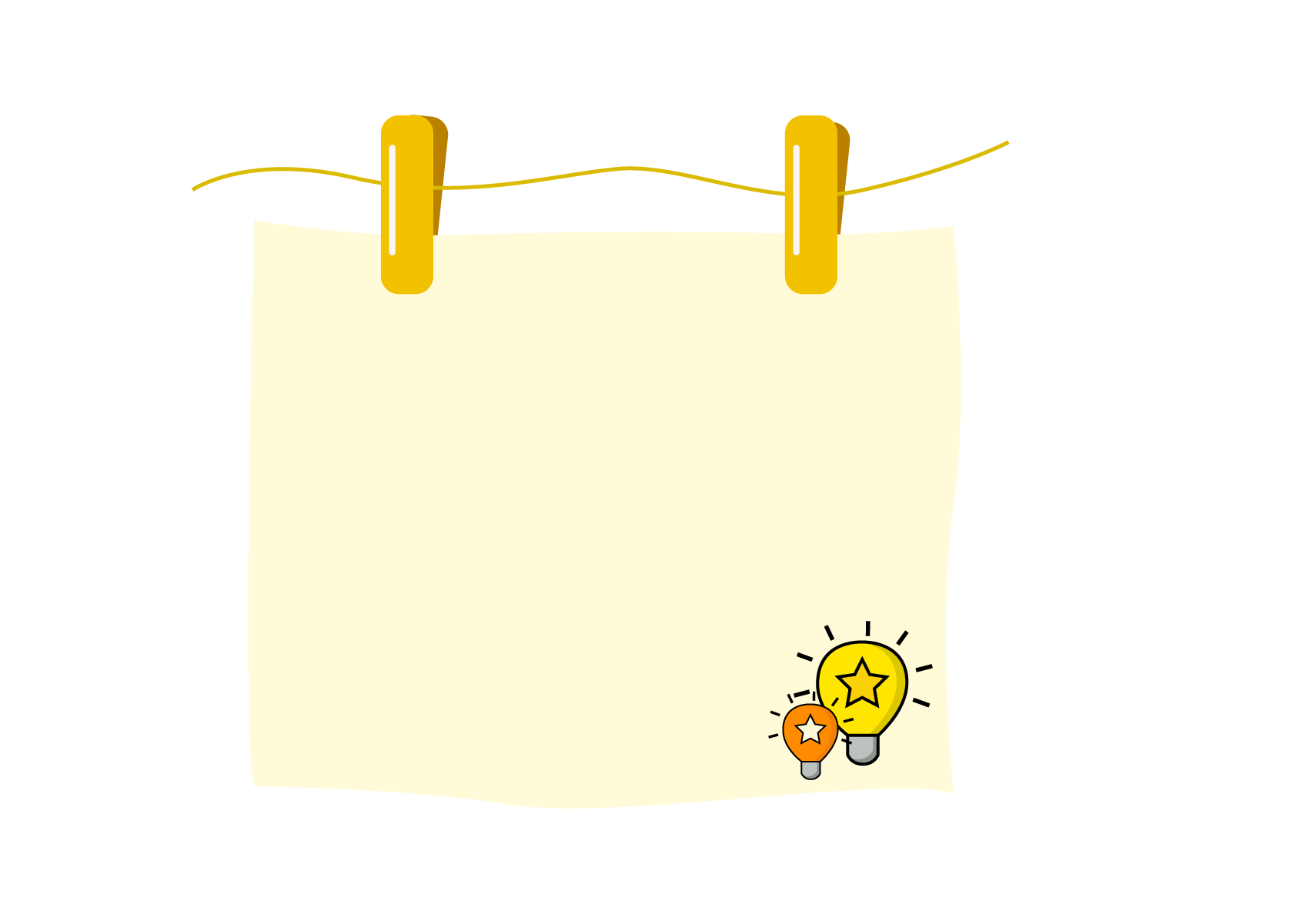 Short adjective
Hot, tall
1 syllable
2 syllables
Modern, boring
Beautiful, expensive
3 syllables
Long adjective
More than 3 syllables
Convenient
Wednesday, November 18th 2020 
Period 30 - Lesson 3- A closer look 2
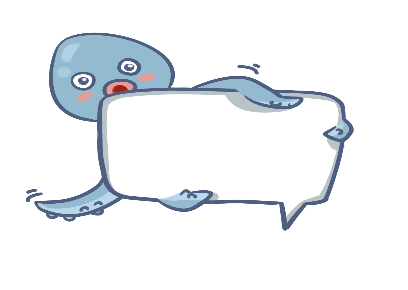 Comparative of short adjectives
2
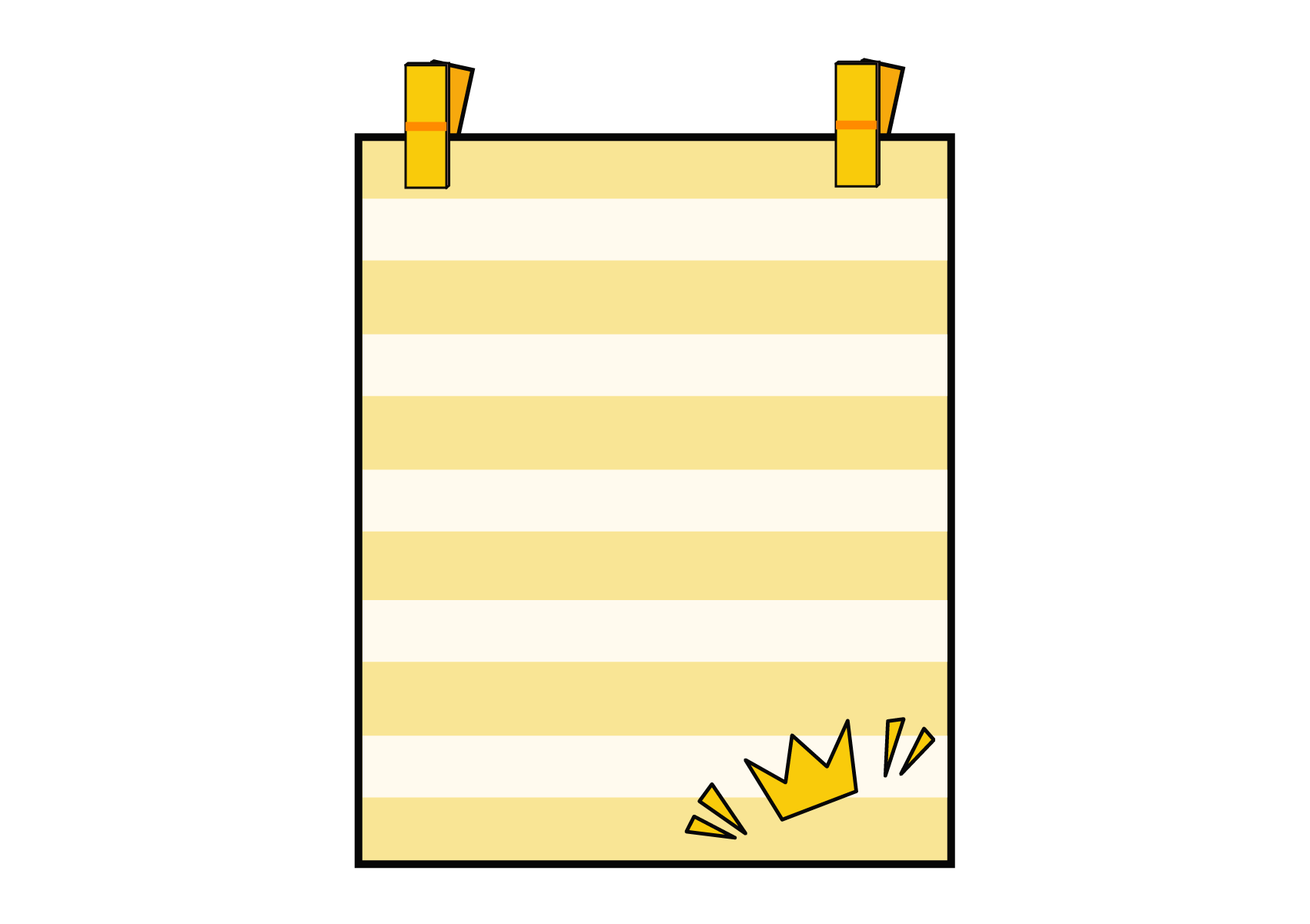 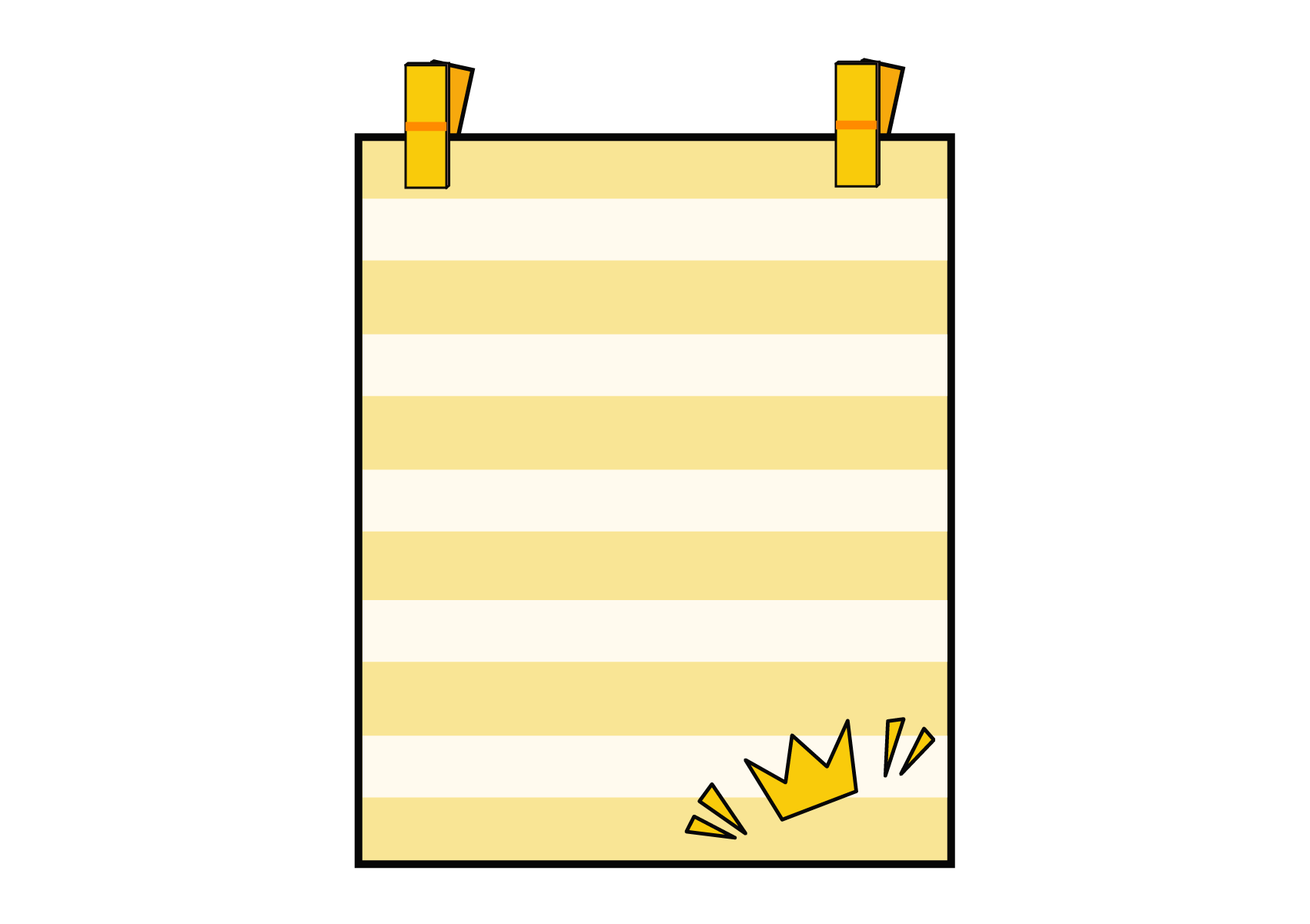 Short Adj with 
1 syllable:
Short Adj with 2 syllables 
(special endings): y, ow, et, er, le
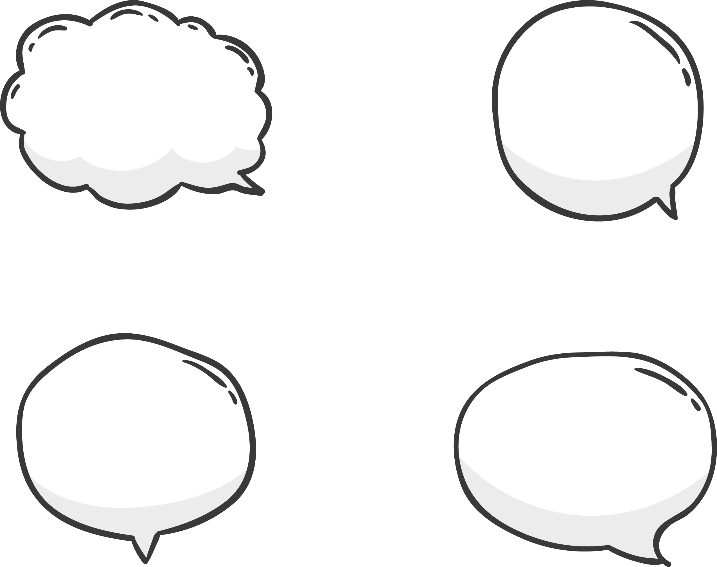 Let’s learn
Happy -> Happier
Short -> Shorter
Narrow -> Narrower
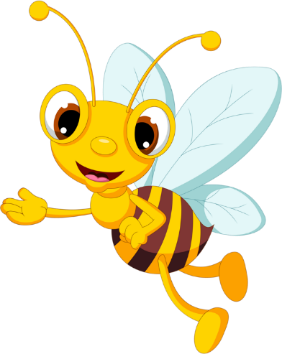 Tall -> Taller
Clever -> Cleverer
NOTES:
Slim -> Slimmer
Big -> Bigger
Quiet -> Quieter
Simple -> Simpler
Wednesday, November 18th 2020 
Period 30 - Lesson 3- A closer look 2
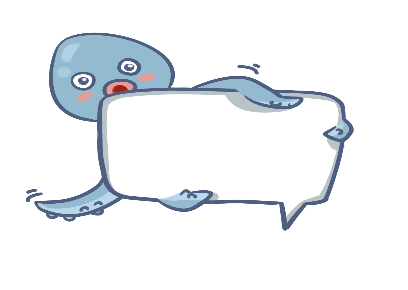 Practice 1
3
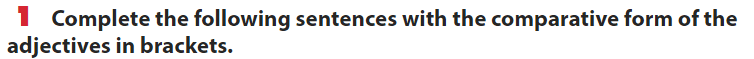 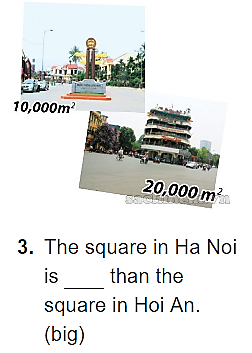 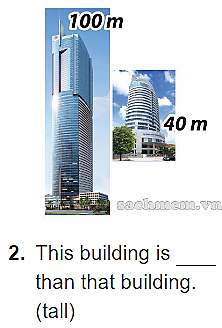 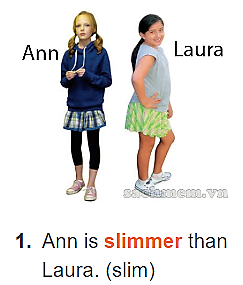 taller
bigger
Wednesday, November 18th 2020 
Period 30 - Lesson 3- A closer look 2
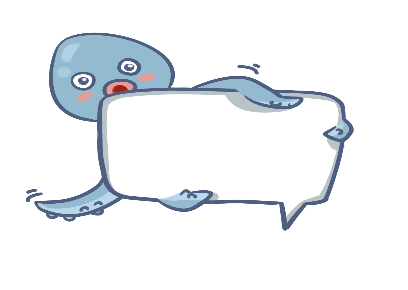 Practice 1
3
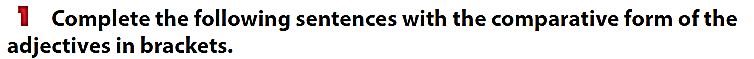 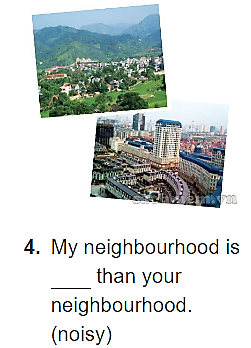 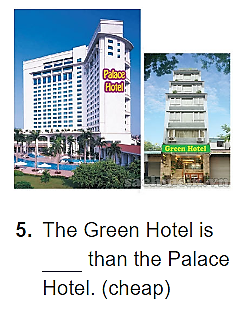 noisier
cheaper
Wednesday, November 18th 2020 
Period 30 - Lesson 3- A closer look 2
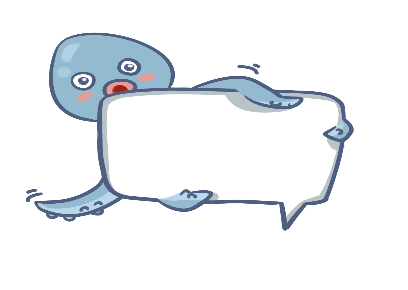 Comparative of long adjectives
4
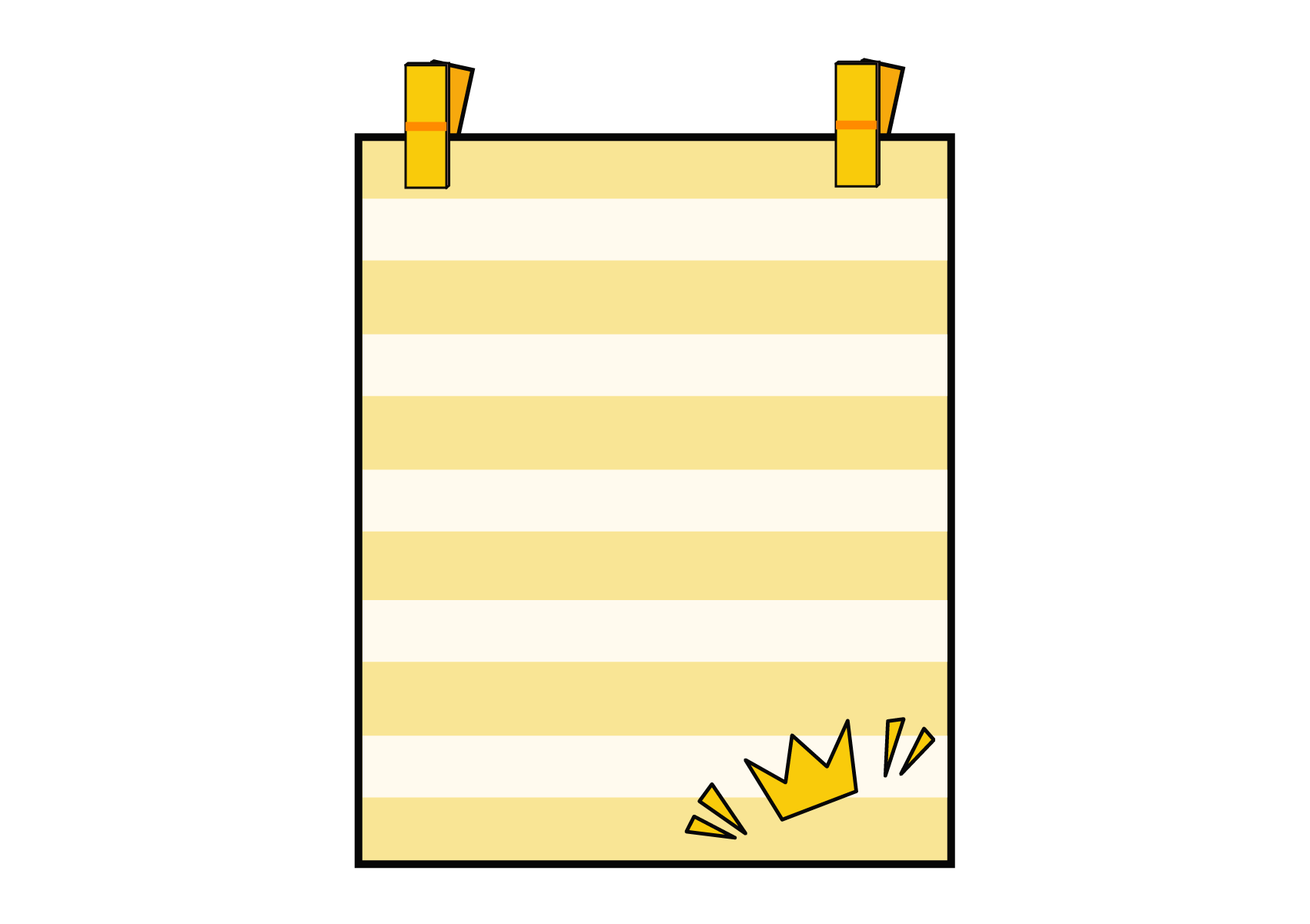 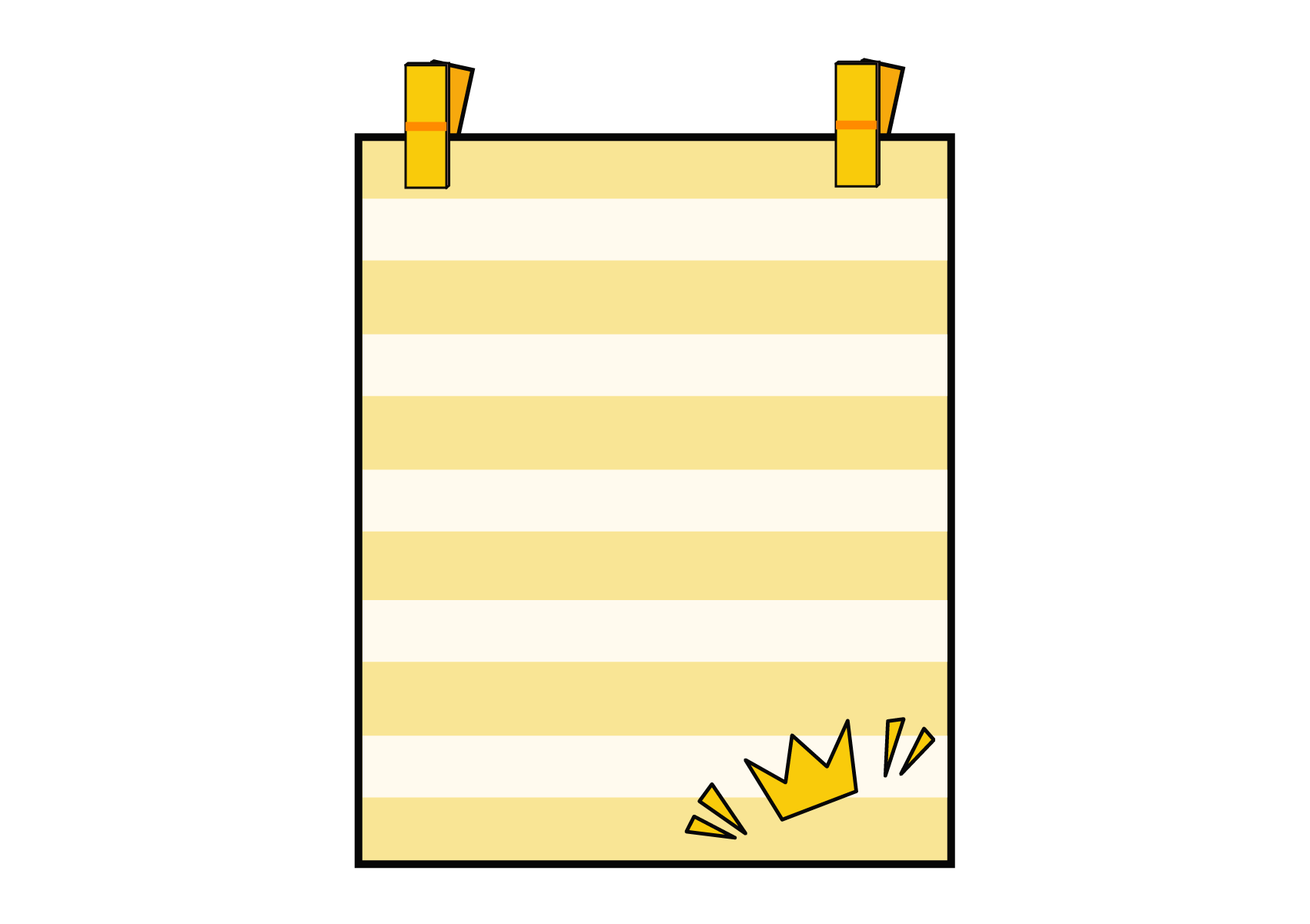 LONG Adj with 
2 syllables:
LONG Adj with 3 syllables and more
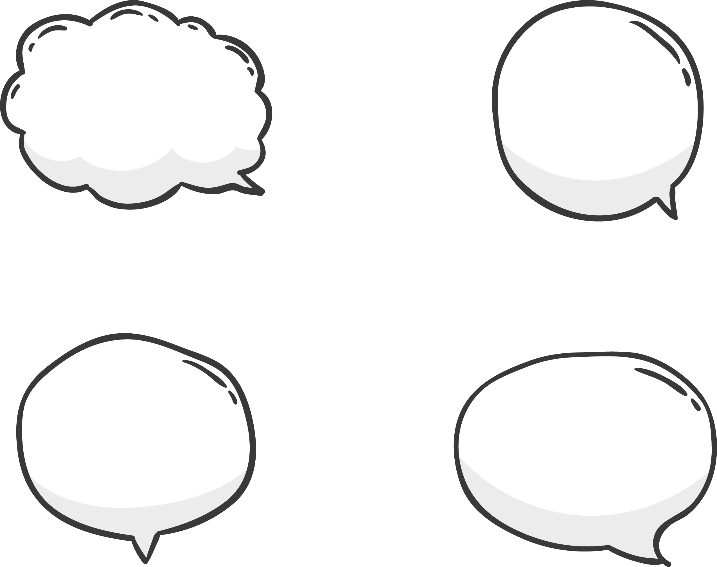 Let’s learn
- Beautiful -> more beatiful
Modern -> more modern
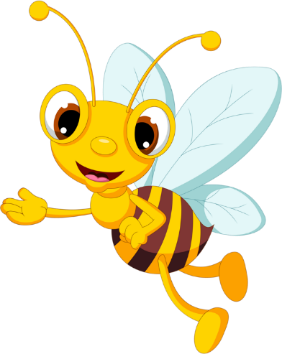 Boring -> more boring
- Convenient -> more convenient
Wednesday, November 18th 2020 
Period 30 - Lesson 3- A closer look 2
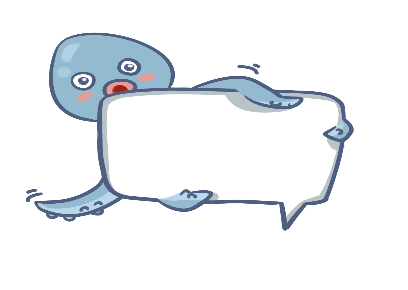 Practice 2
5
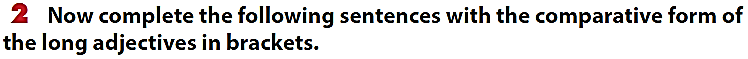 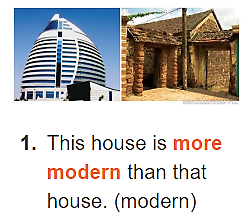 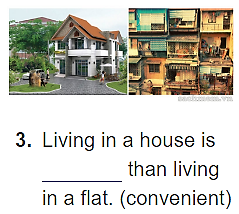 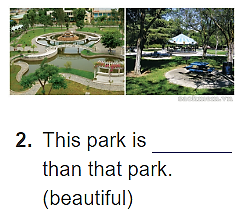 more beautiful
more convenient
Wednesday, November 18th 2020 
Period 30 - Lesson 3- A closer look 2
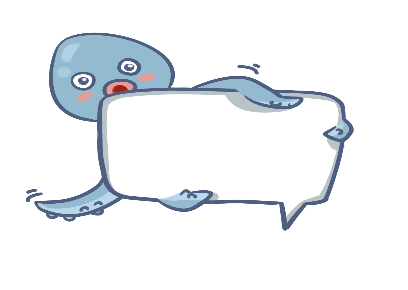 Practice 2
5
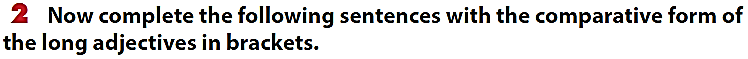 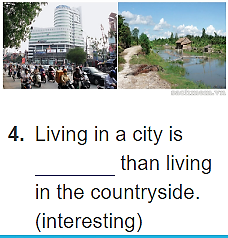 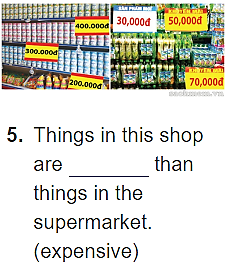 more expensive
more interesting
Wednesday, November 18th 2020 
Period 30 - Lesson 3- A closer look 2
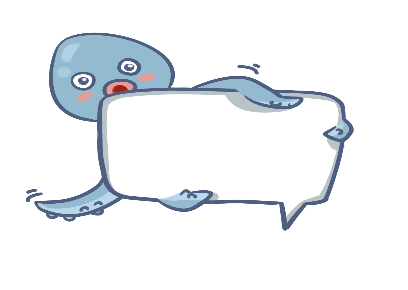 How to make comparisons
6
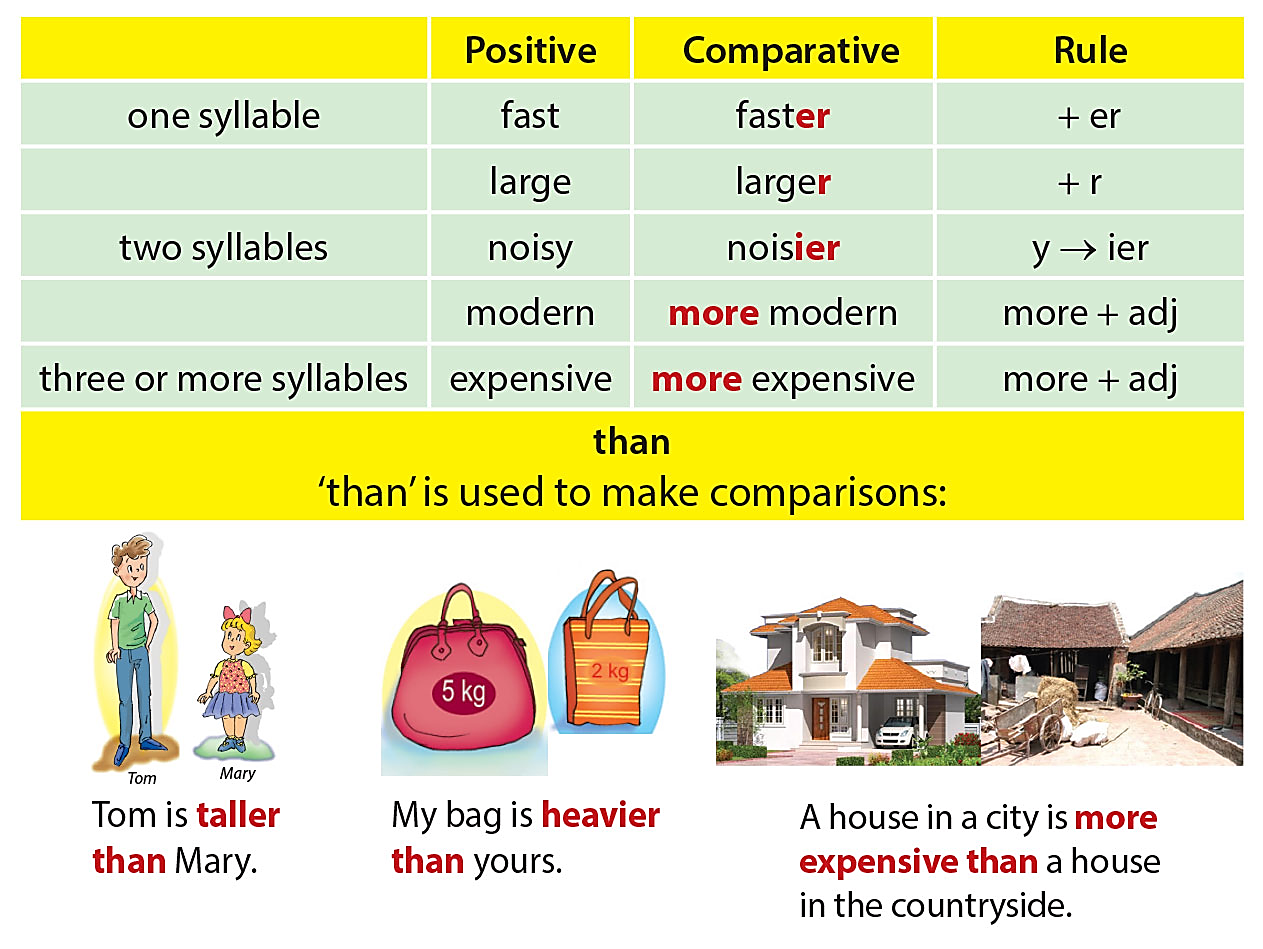 Wednesday, November 18th 2020 
Period 30 - Lesson 3- A closer look 2
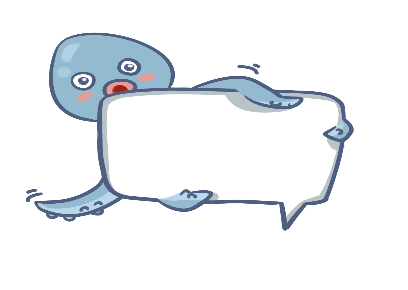 Practice 3
7
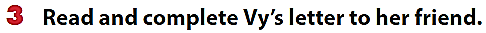 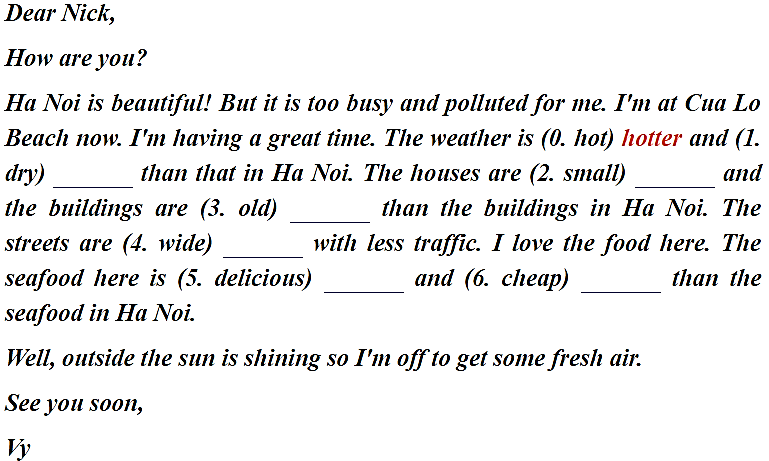 smaller
drier
older
wider
more delicious
cheaper
Wednesday, November 18th 2020 
Period 30 - Lesson 3- A closer look 2
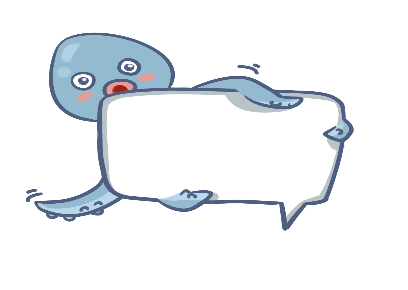 Practice 3
7
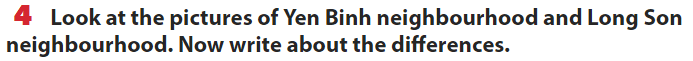 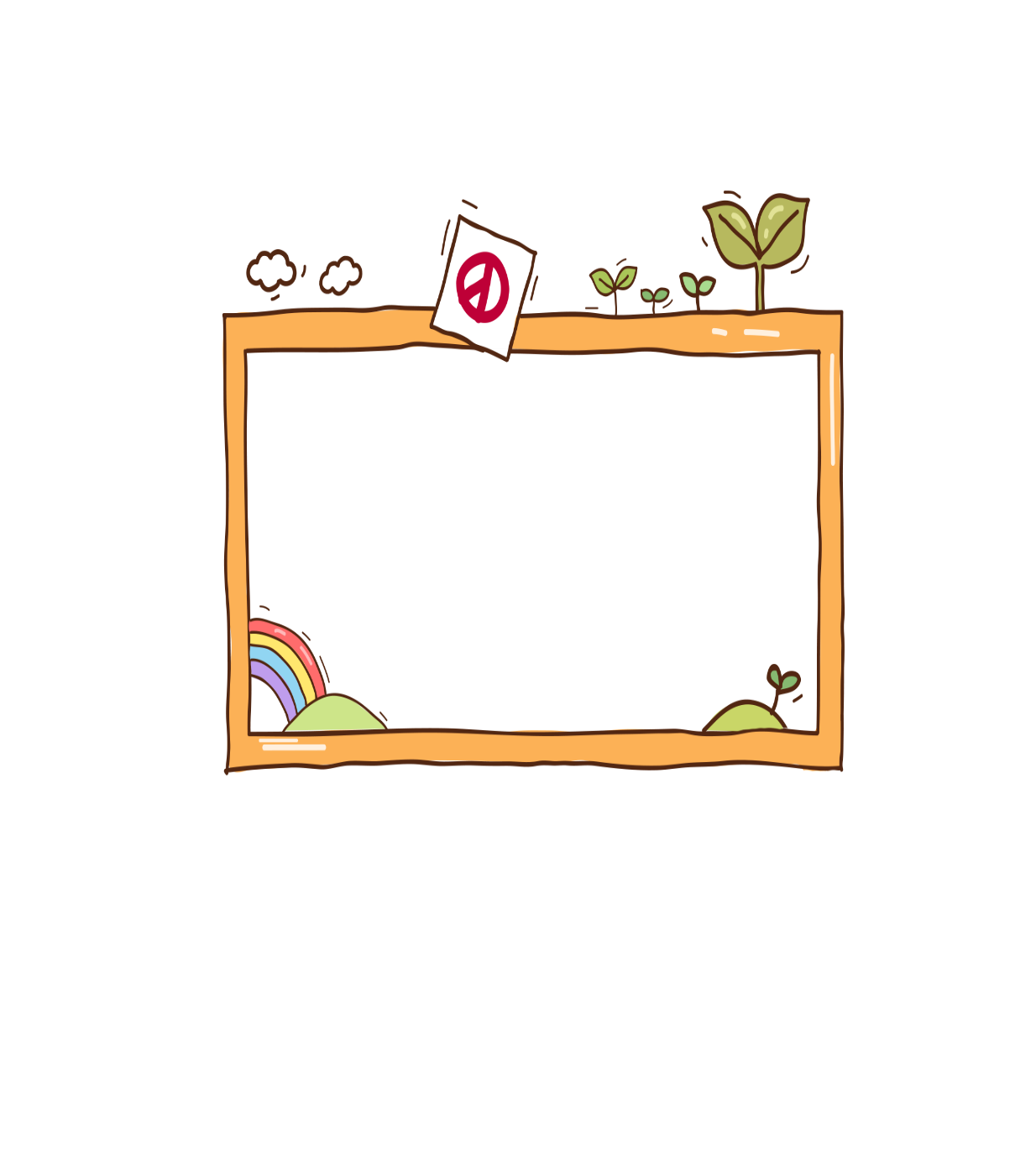 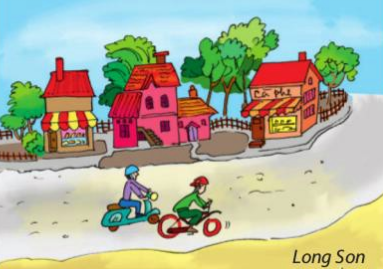 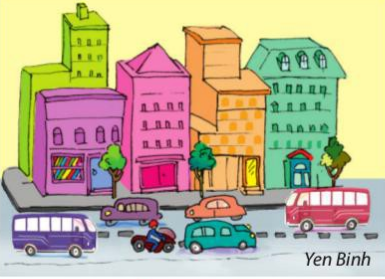 Yen Binh:
noisy
modern
narrow
expensive
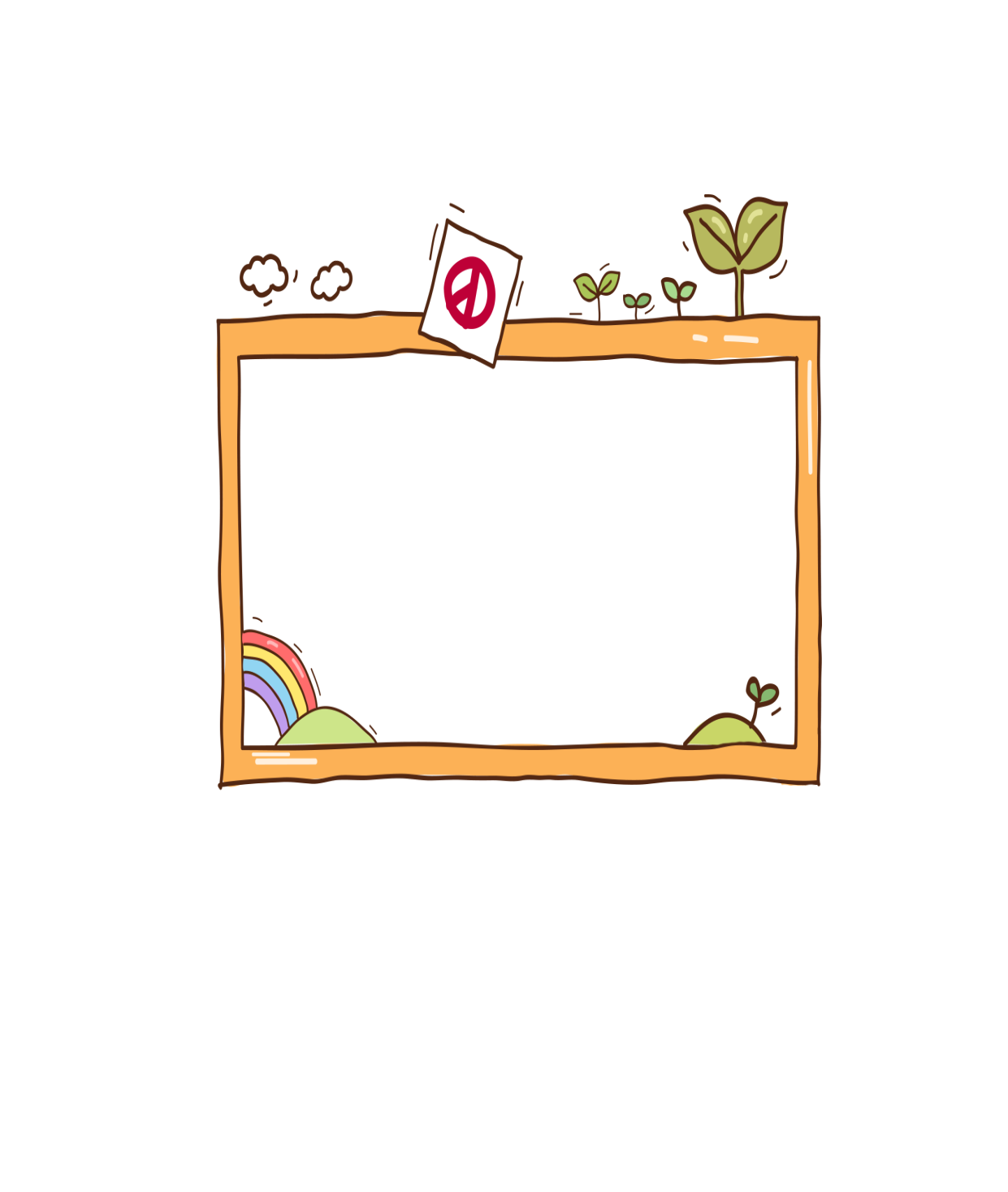 Long Son:
peaceful
historic
wide
cheap
noisier
Yen Binh is _________ than Long Son.
more 
peaceful
Long Son is _________ than Yen Binh.
Wednesday, November 18th 2020 
Period 30 - Lesson 3- A closer look 2
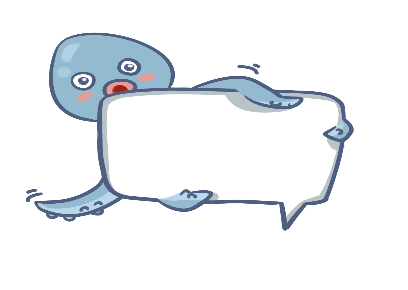 Practice 3
7
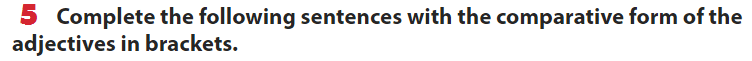 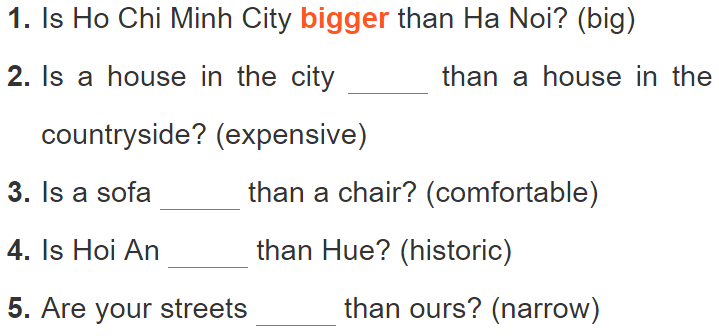 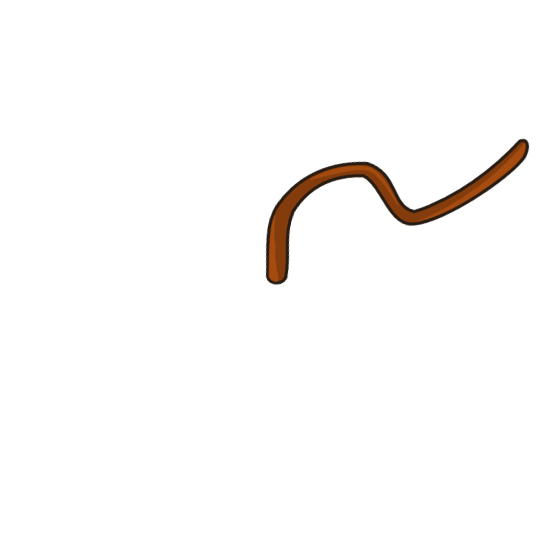 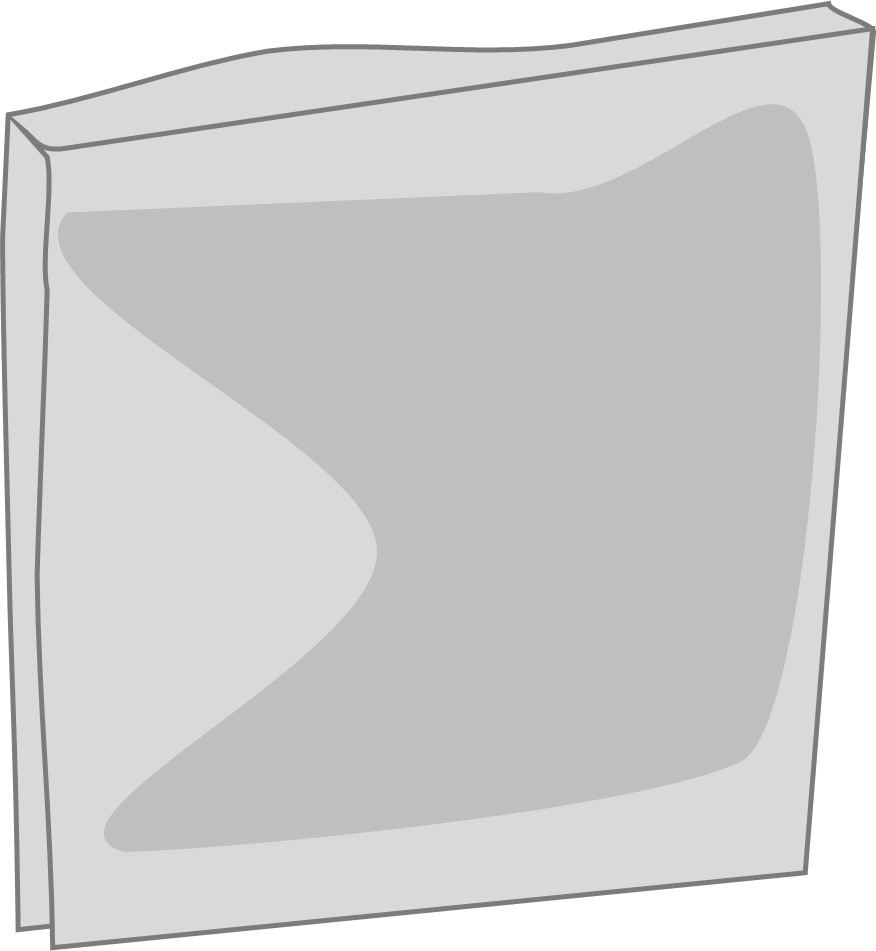 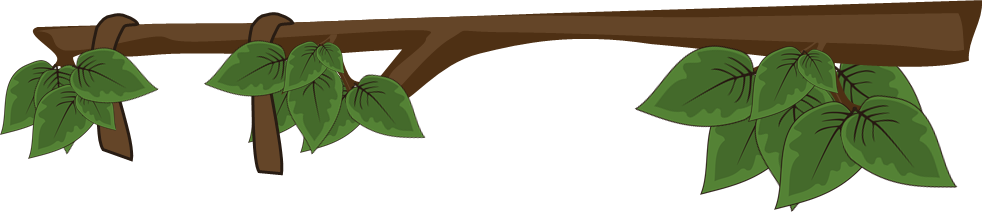 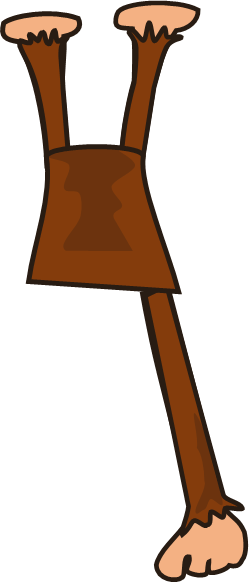 For you, what happens when the original human see a balloon.
Of course, he would manage to find ways how to attack it for self defince.
Try to let the balloon fly far way from him.
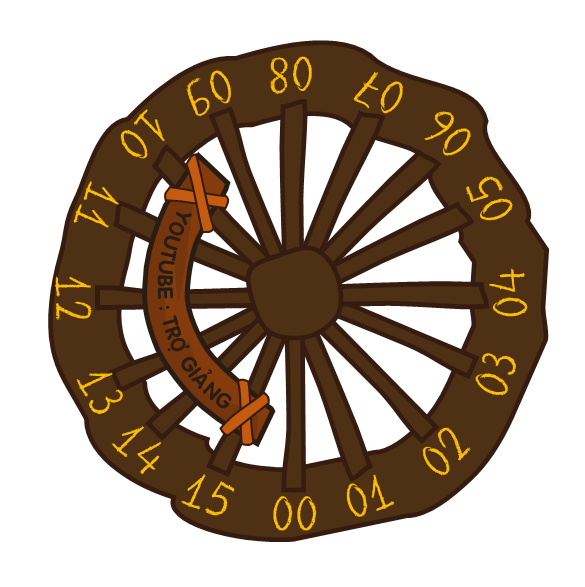 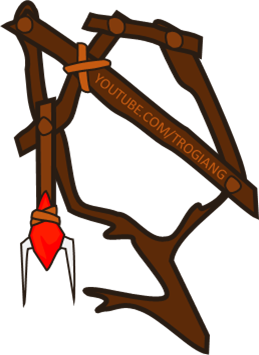 HOW TO PLAY :
Students: Students answers the questions quickly to within 15 second ( Muti answers may be given continuosly until there is a correct answer ).
Teacher : If the student answers correctly then teacher just click on the screen.
And click on the stone icon to continue the following questions.
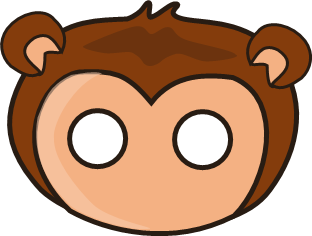 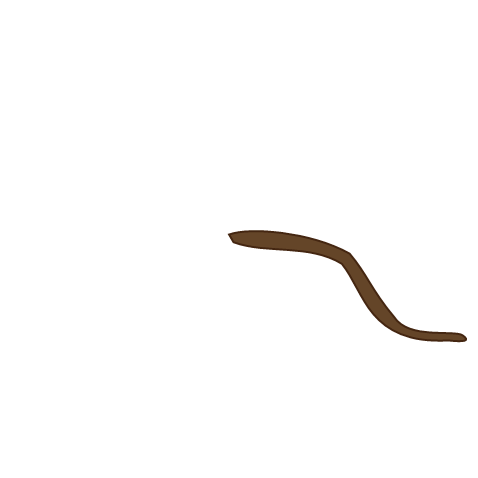 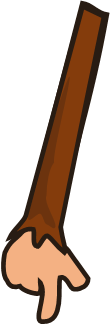 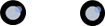 ..
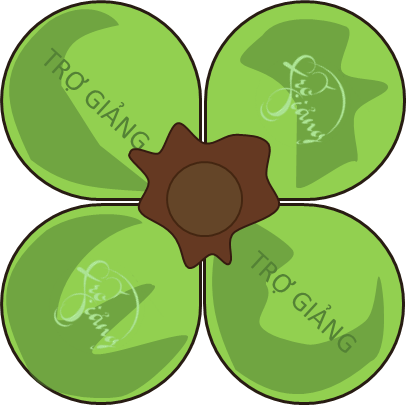 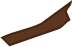 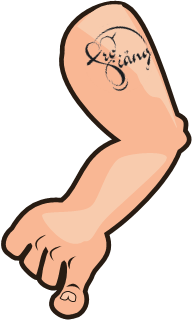 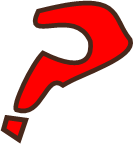 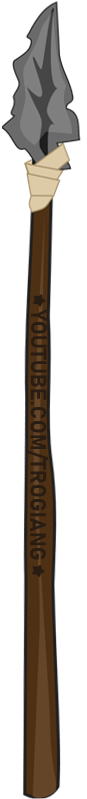 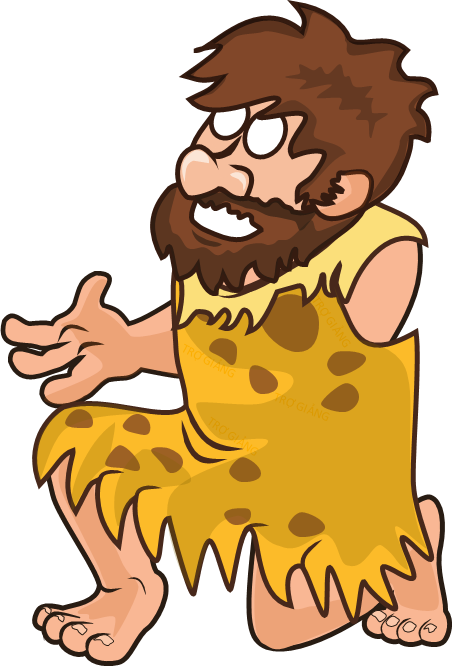 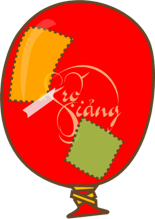 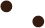 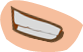 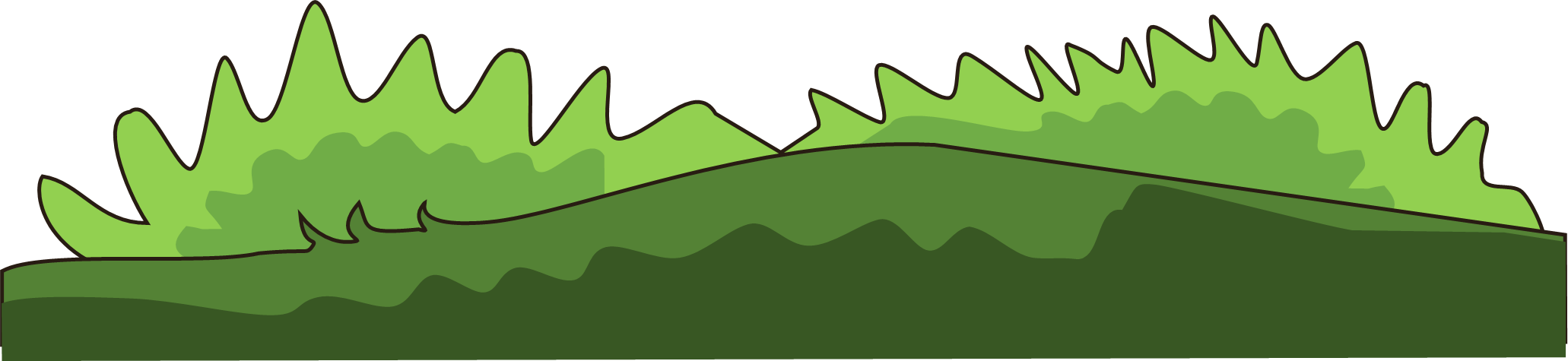 GAME
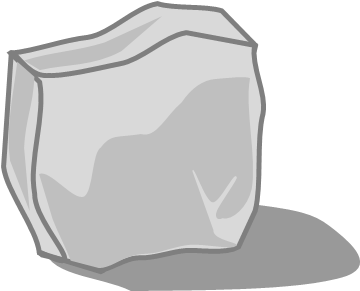 BALLOONS
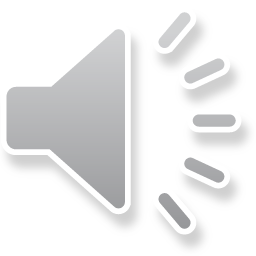 [Speaker Notes: Theo bạn, điều gì xảy ra khi một người nguyên thủy nhìn thấy một quả bóng bay.
Tất nhiên, anh ta sẽ tìm cách tấn công nó để tự vệ.
Hãy giúp quả bóng bay tránh xa anh ta.
Cách chơi : 
Học sinh: Học sinh trả lời thật nhanh câu hỏi trong vòng 15 giây ( Có thể đưa ra nhiều đáp án liên tục cho đến khi có đáp án đúng ).
Giáo viên : Nếu học sinh trả lời đúng chỉ cần bấm vào màn hình. 
Bấm vào hòn đá có biểu tượng người để qua câu tiếp theo.]
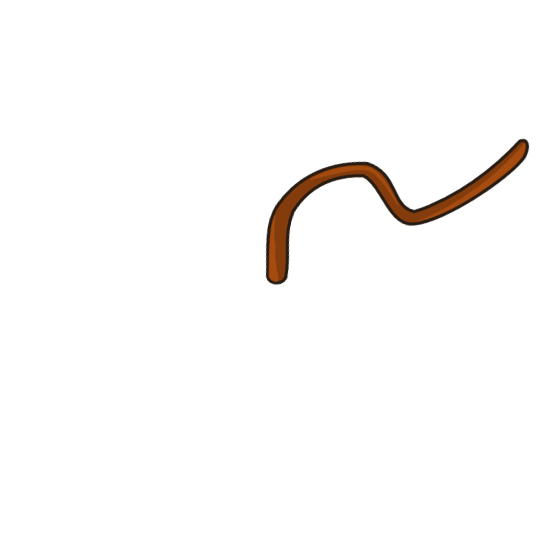 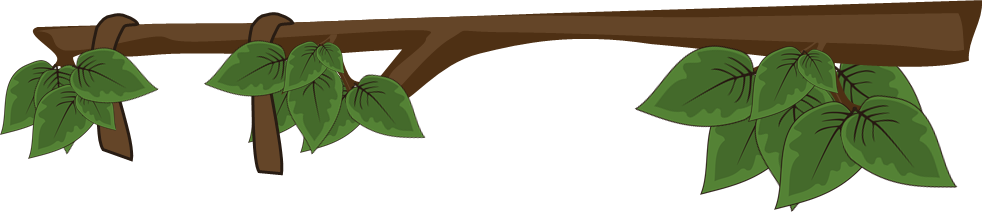 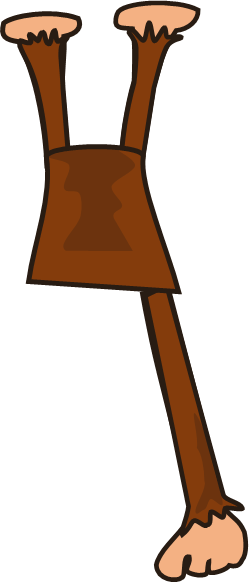 Question 1: Is Ho Chi Minh City _____ than Ha Noi? (big)
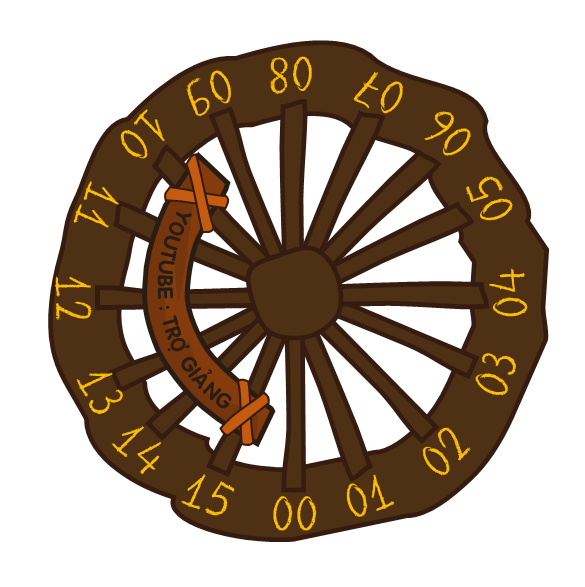 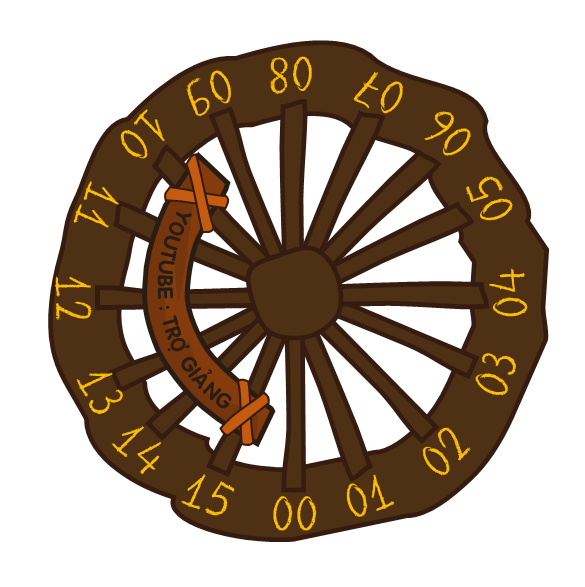 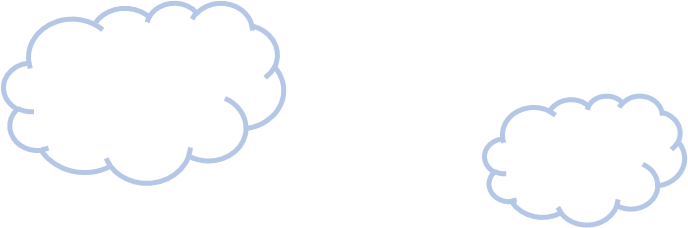 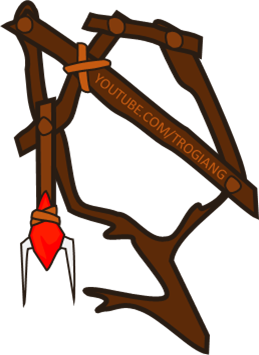 bigger
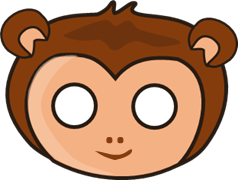 Q1
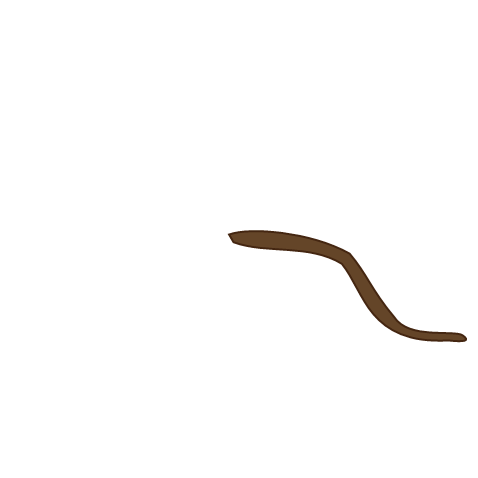 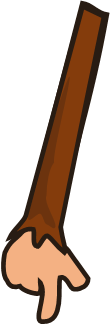 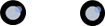 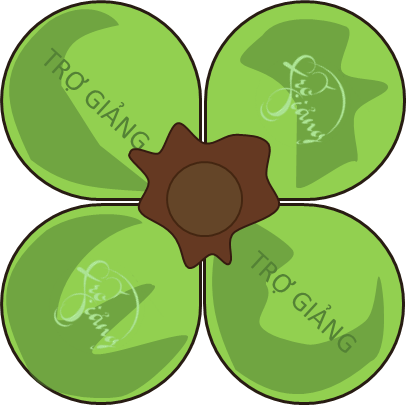 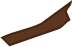 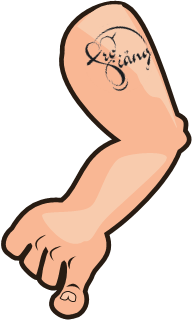 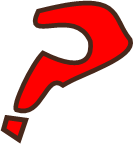 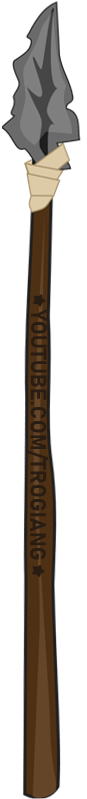 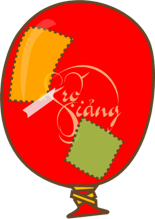 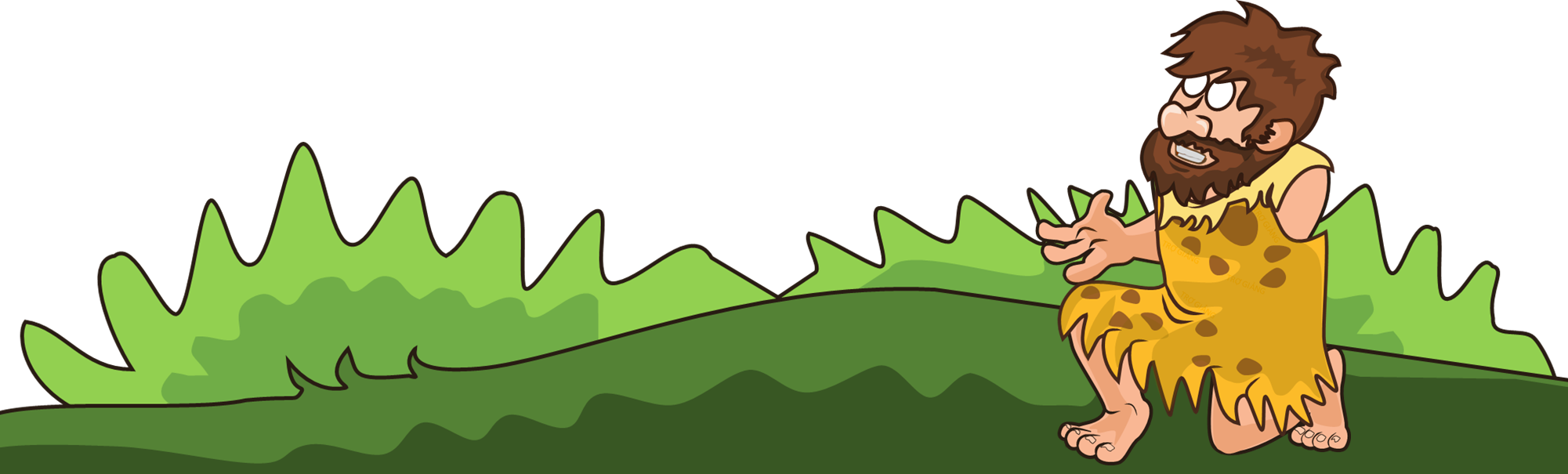 !!!
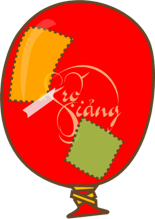 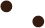 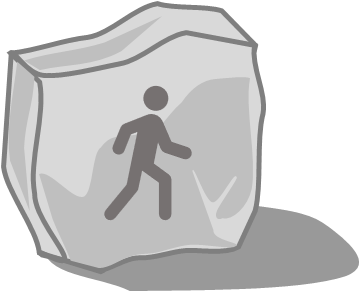 ANSWER
NEXT
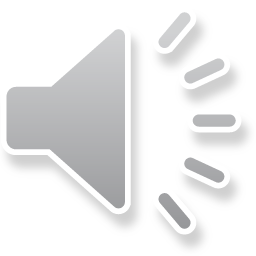 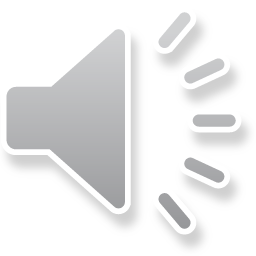 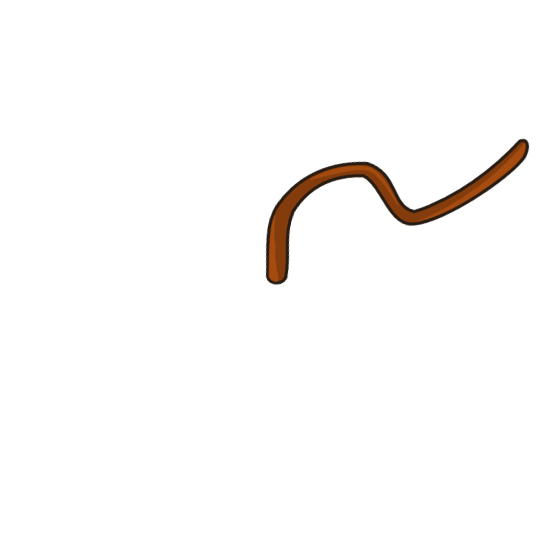 Question 2: Is a house in the city _________ than a house in the countryside? (expensive)
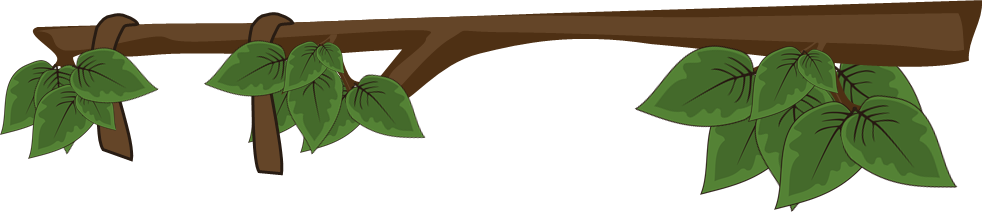 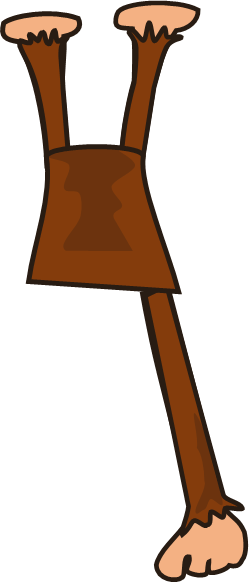 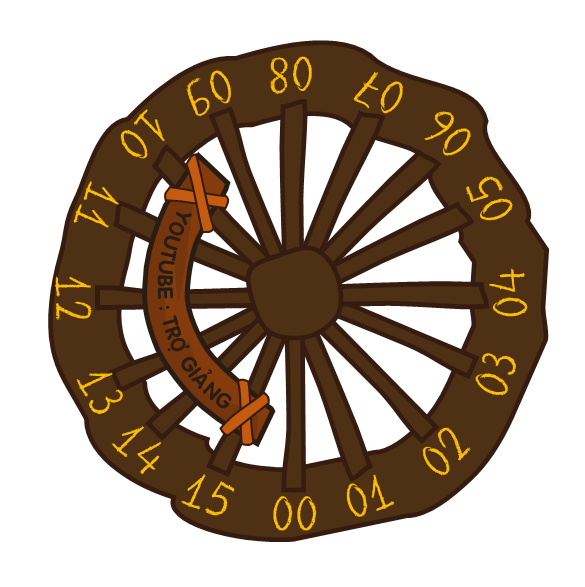 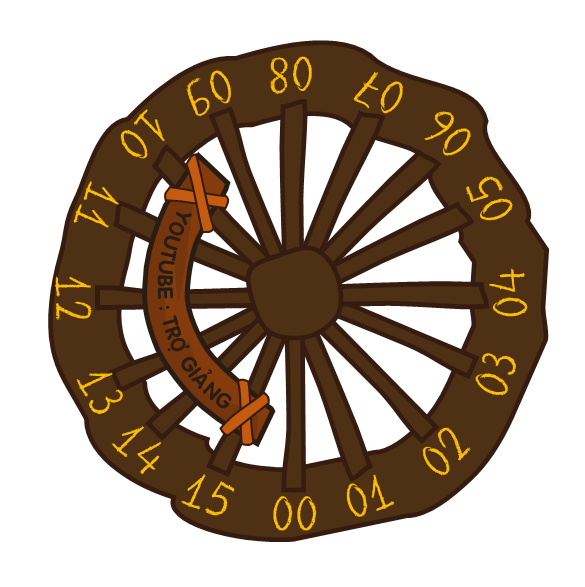 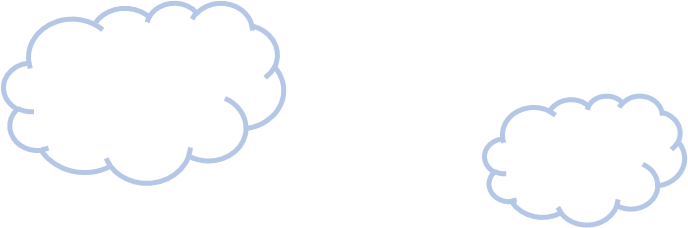 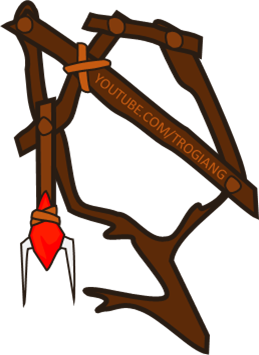 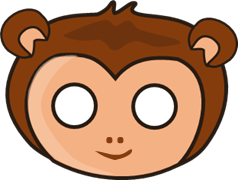 more expensive
Q2
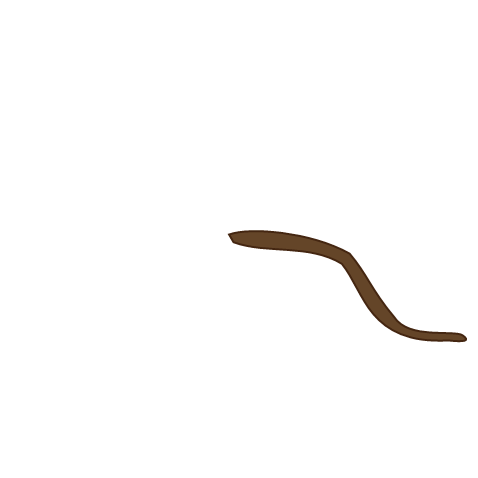 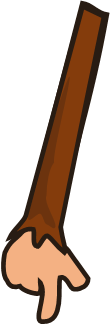 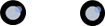 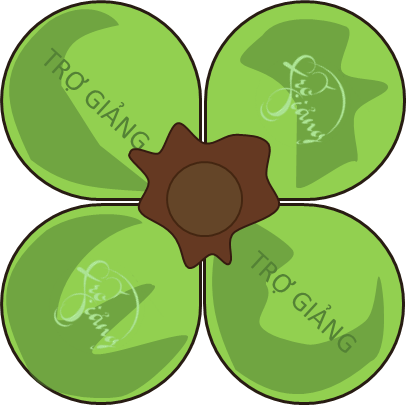 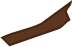 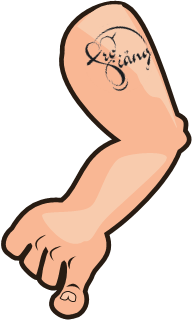 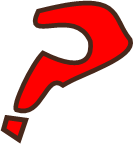 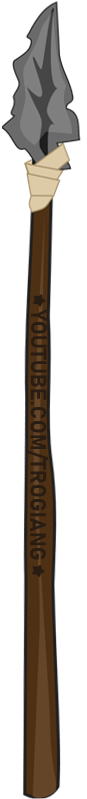 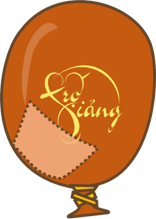 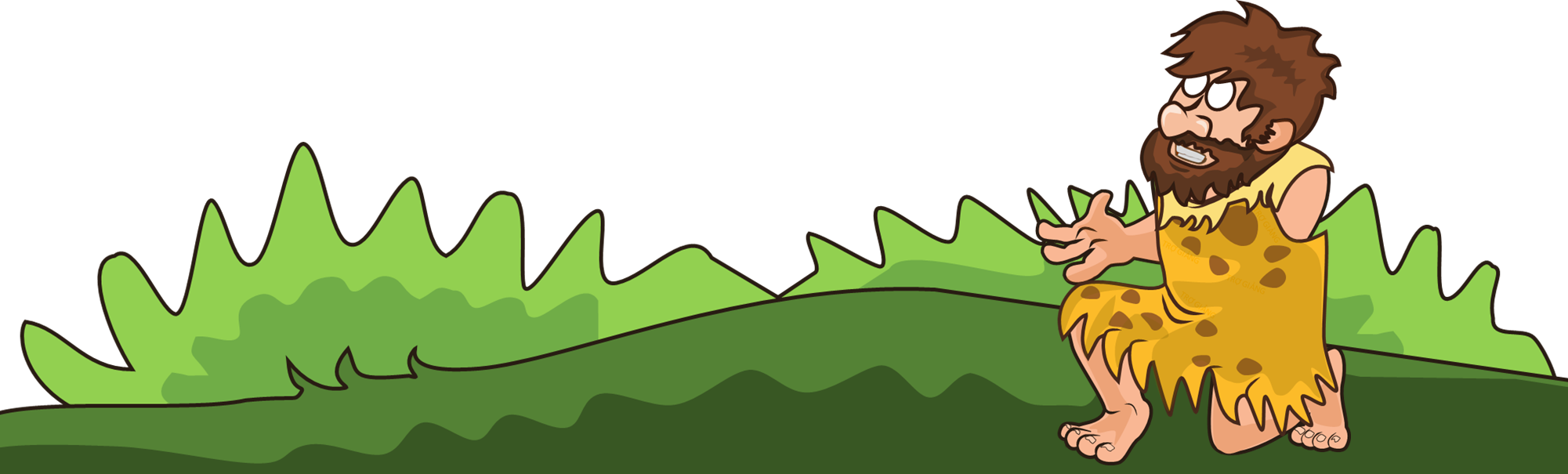 !!!
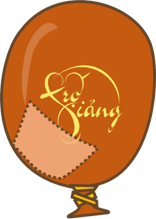 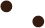 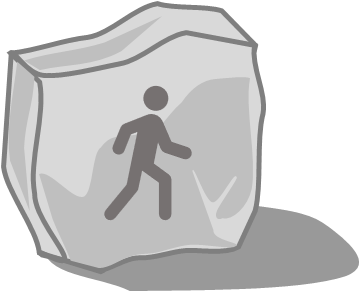 ANSWER
NEXT
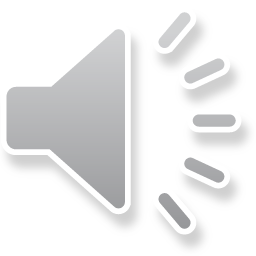 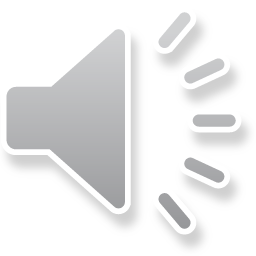 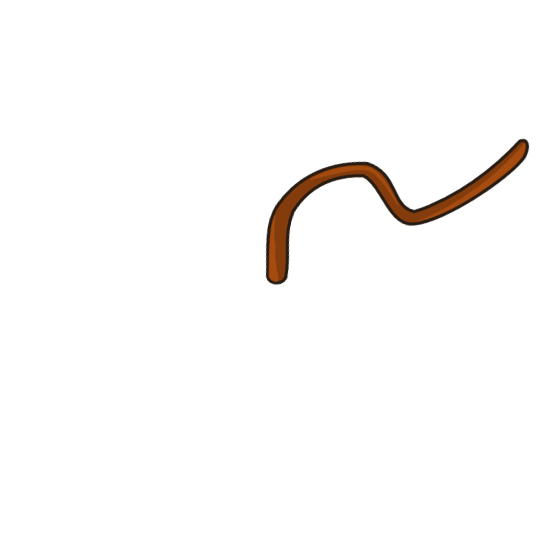 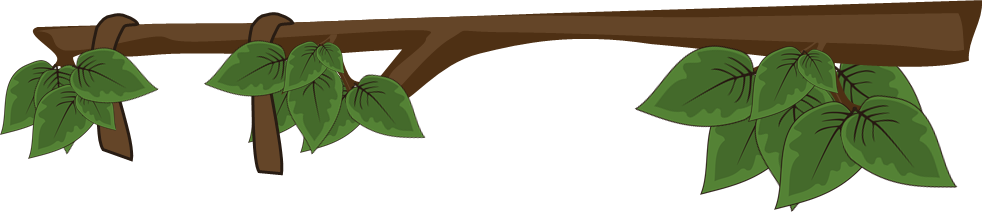 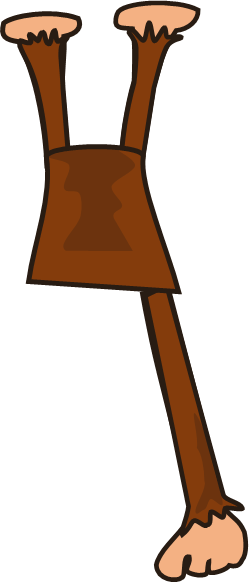 Question 3: Is a sofa _______________ than a chair? (comfortable)
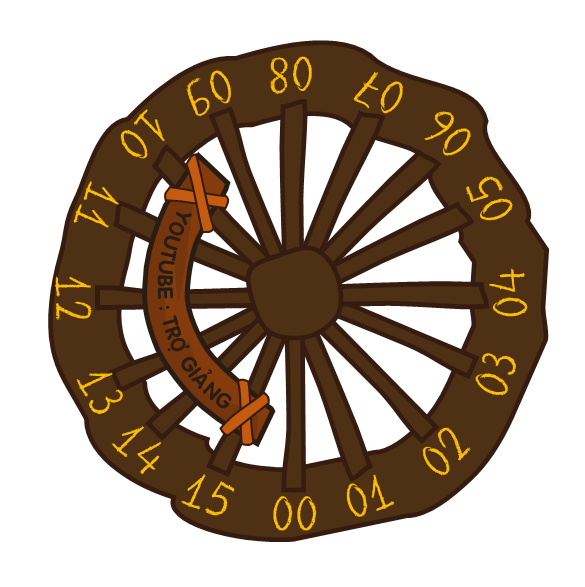 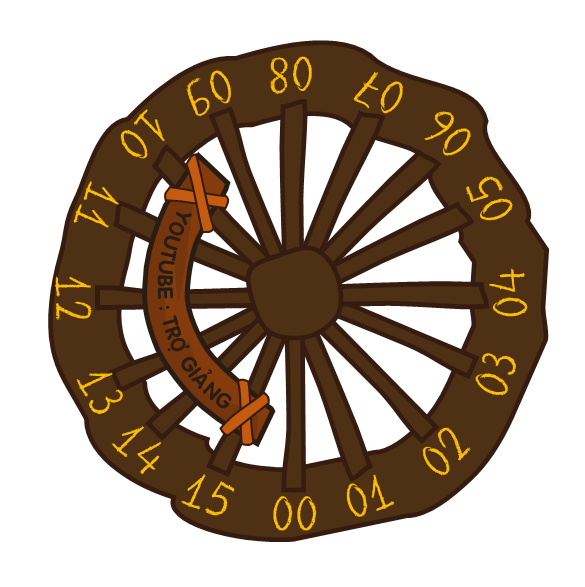 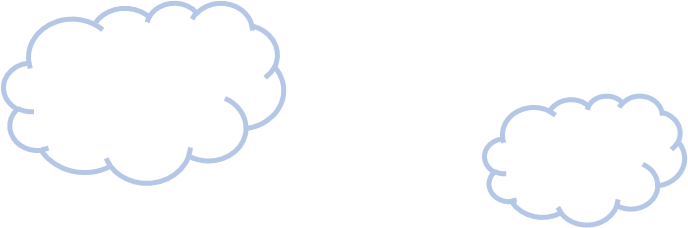 more comfortable
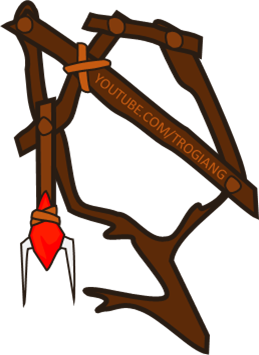 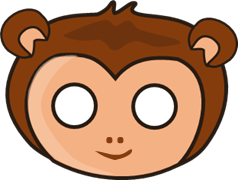 Q3
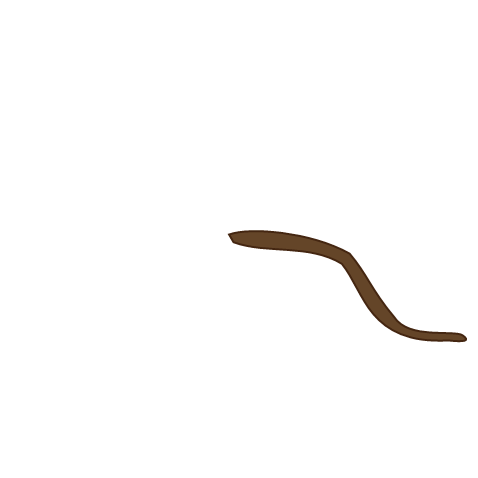 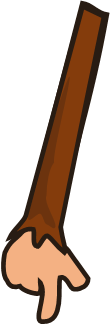 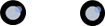 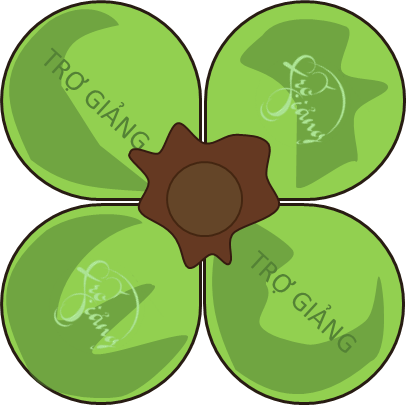 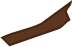 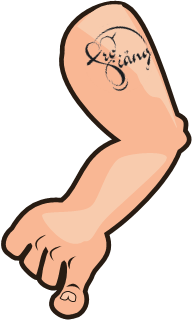 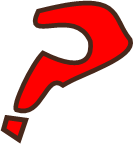 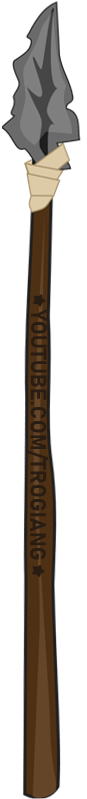 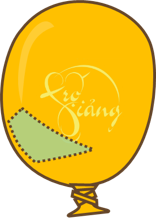 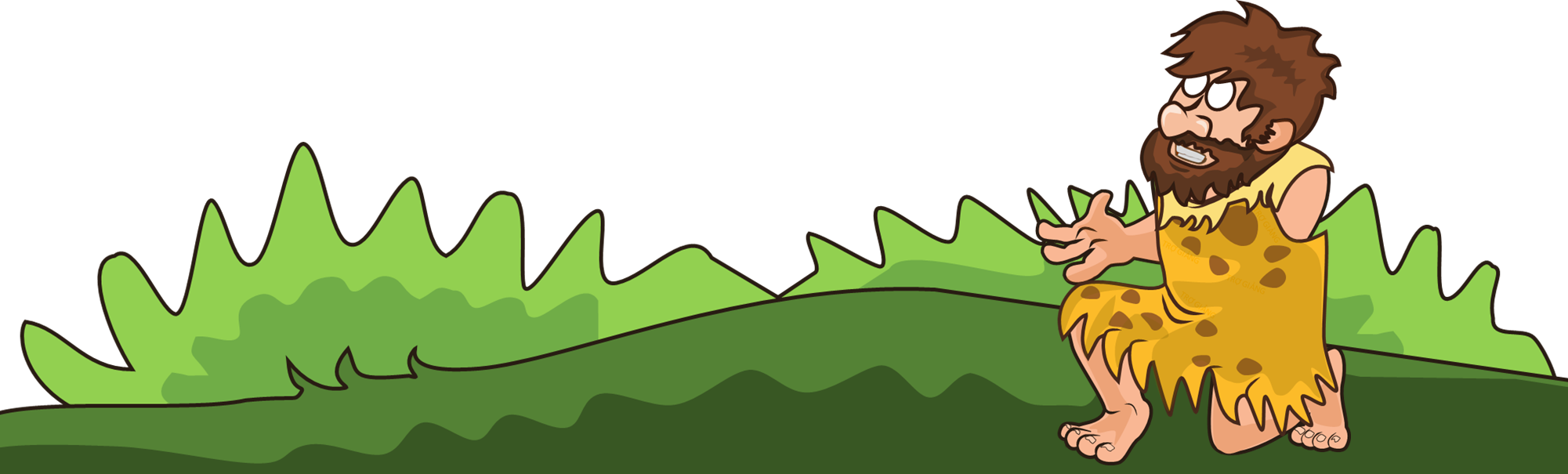 !!!
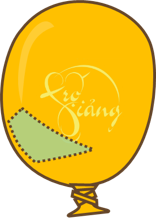 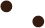 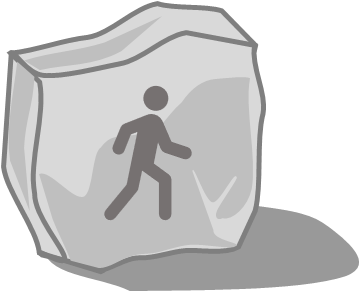 ANSWER
NEXT
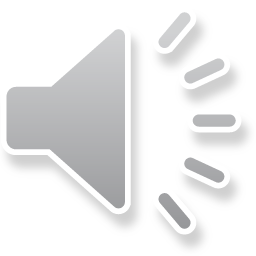 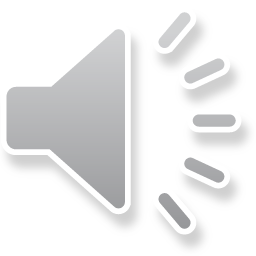 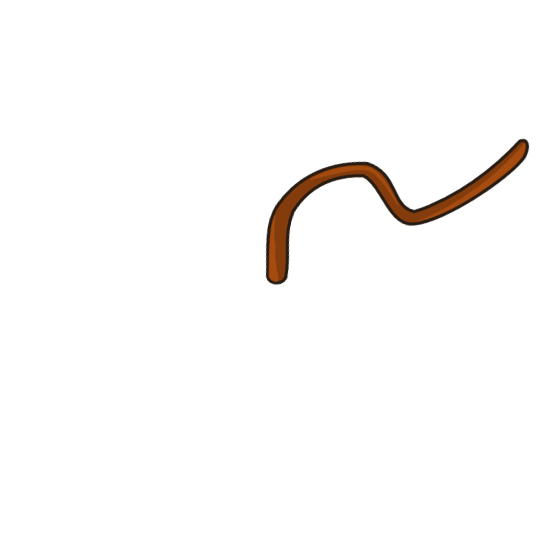 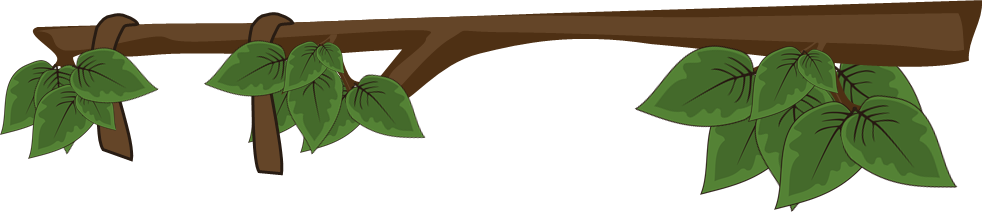 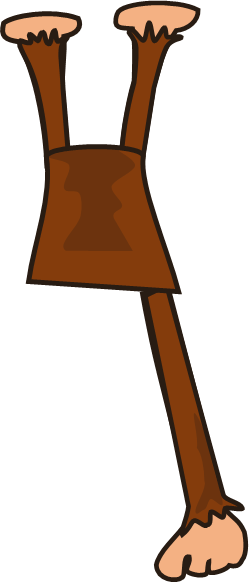 Question 4: Is Hoi An ____________ than Hue? (historic)
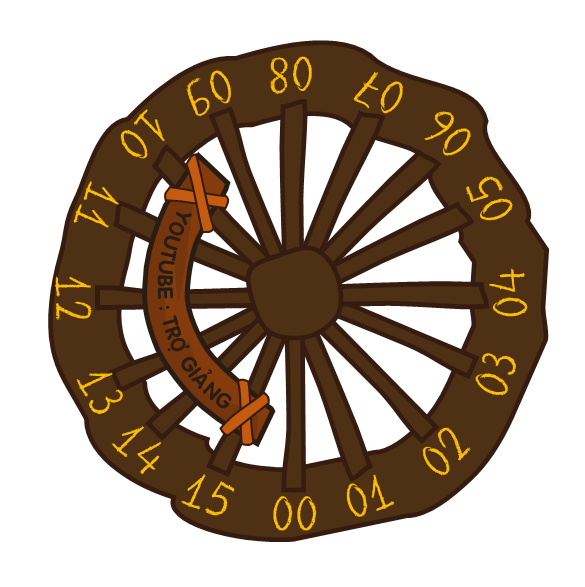 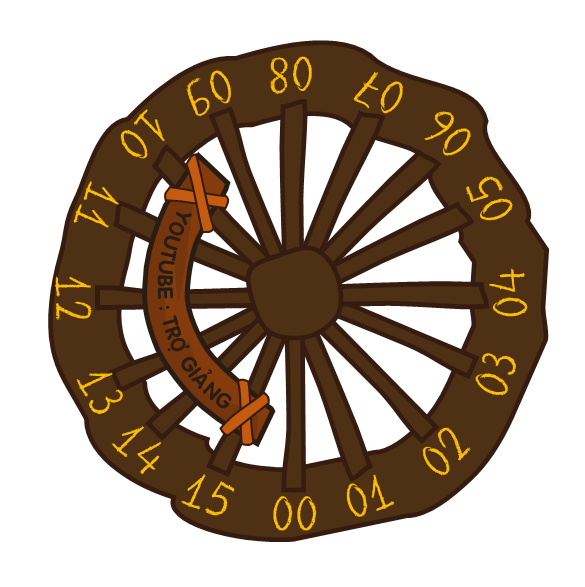 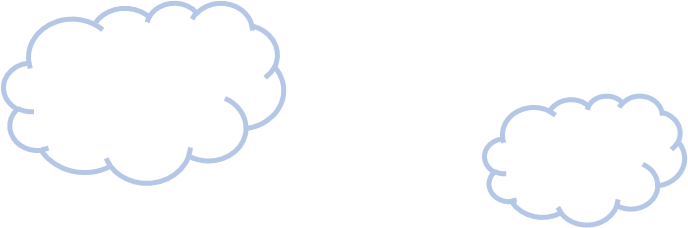 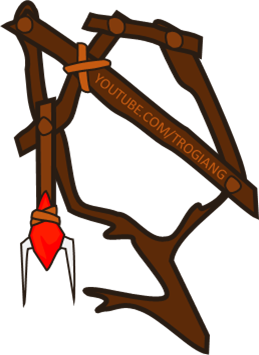 more historic
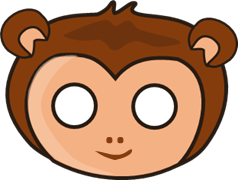 Q4
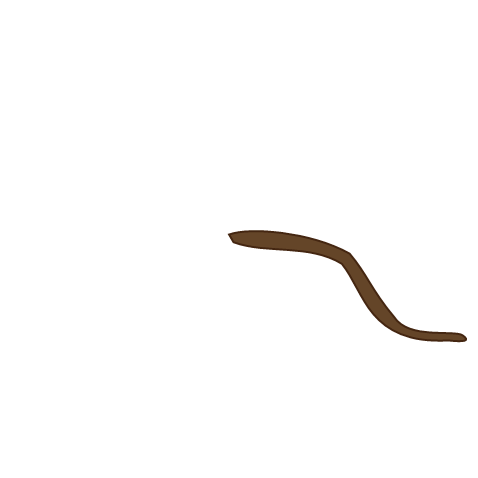 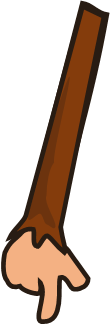 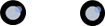 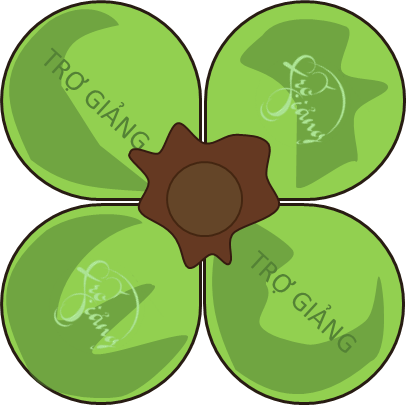 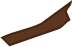 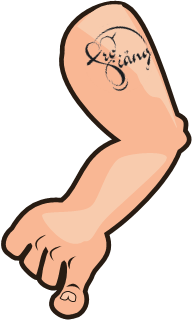 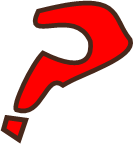 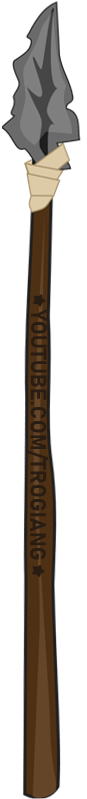 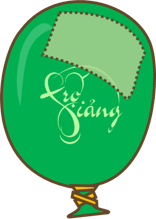 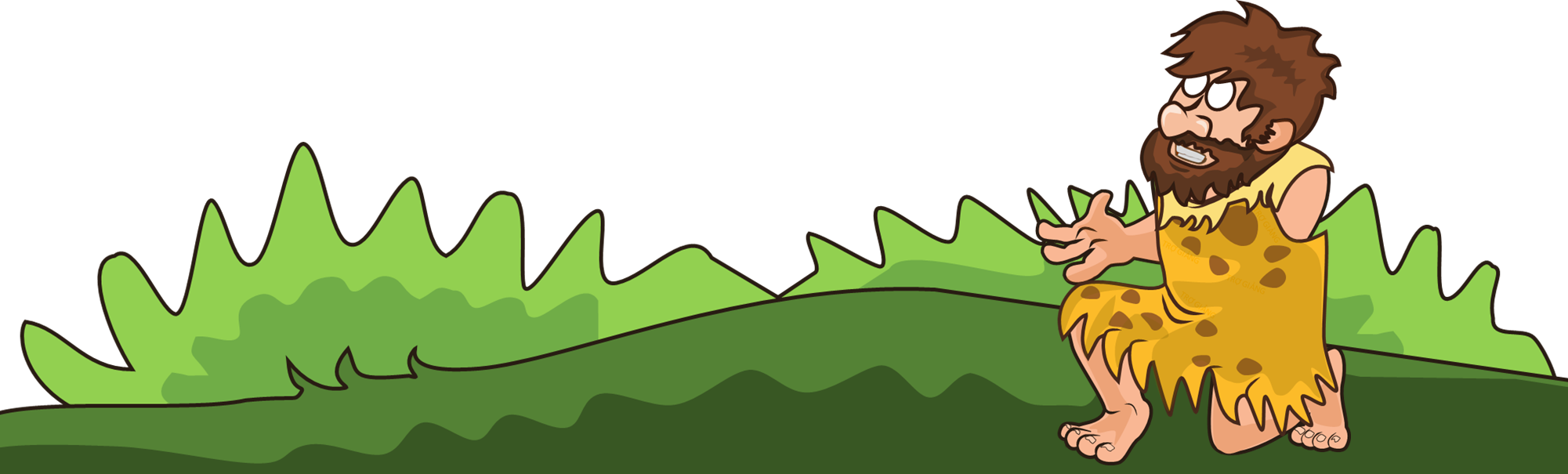 !!!
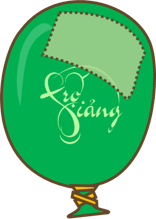 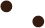 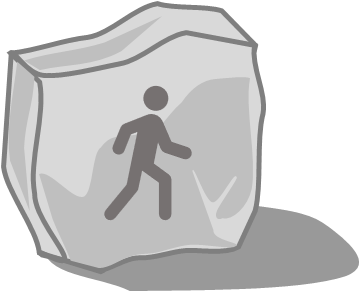 ANSWER
NEXT
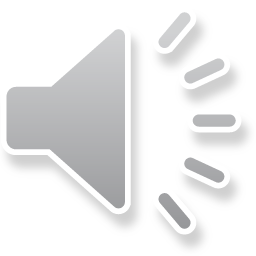 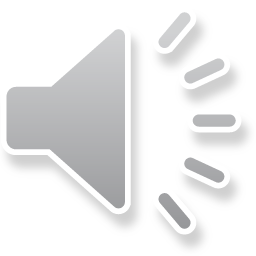 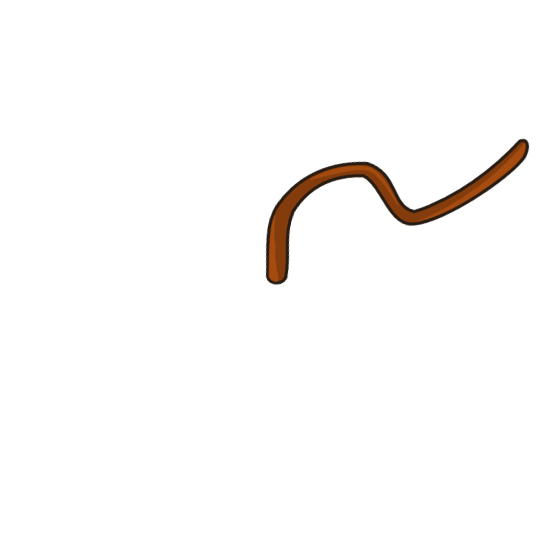 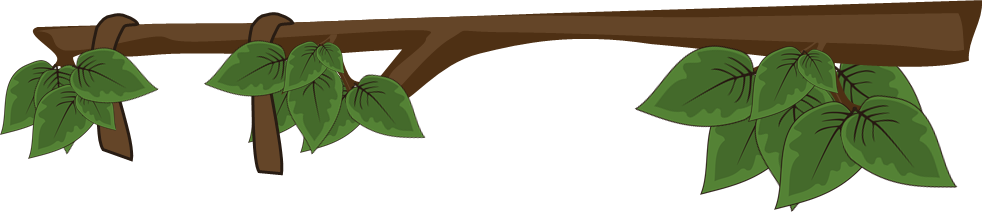 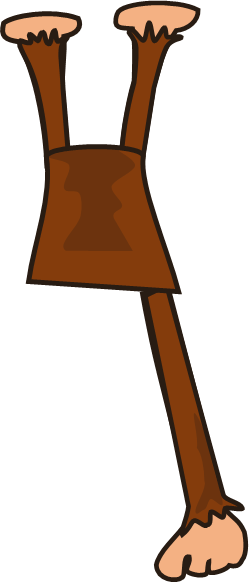 Question 5: Are your streets _________ than ours? (narrow)
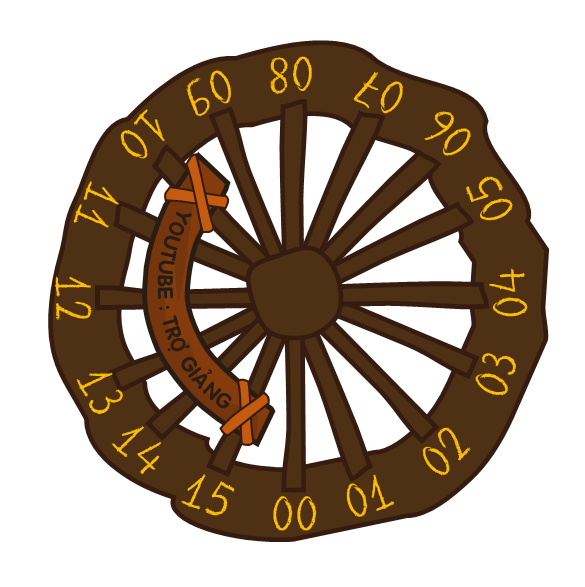 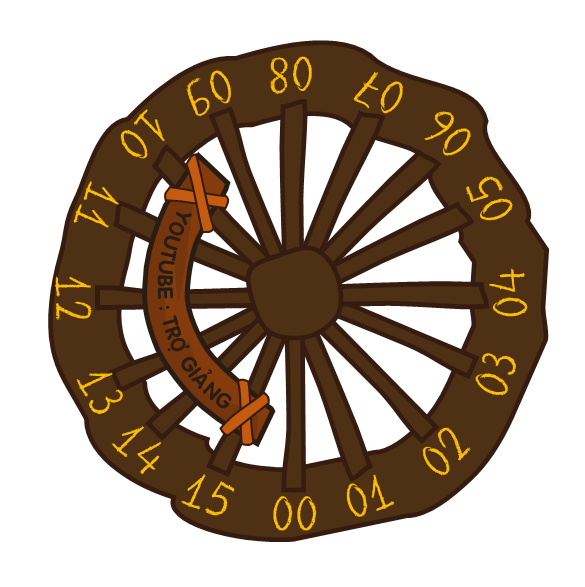 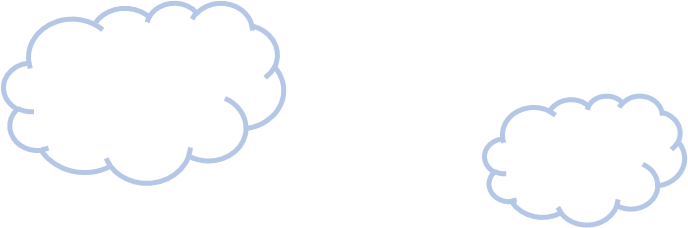 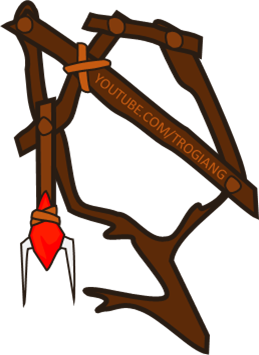 narrower
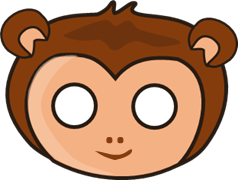 Q5
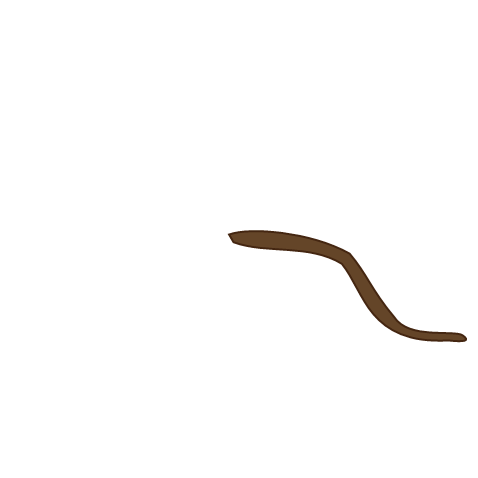 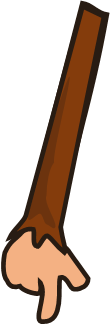 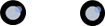 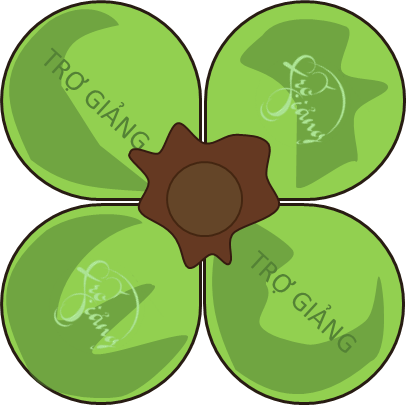 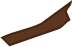 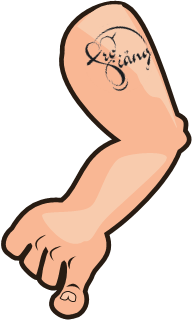 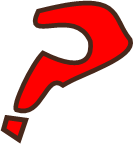 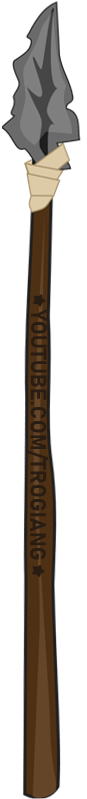 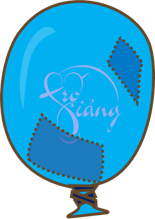 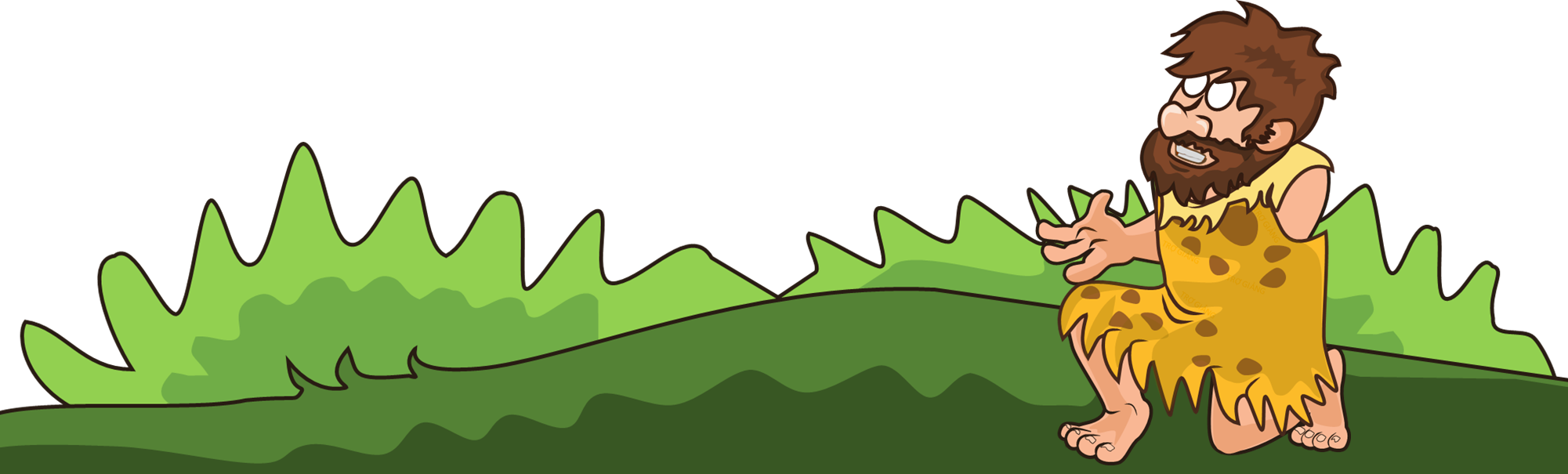 !!!
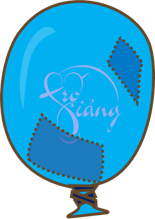 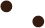 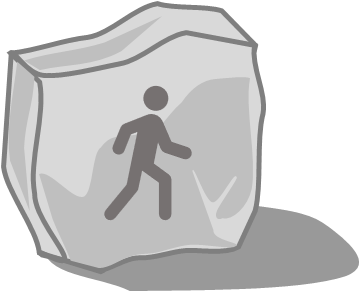 ANSWER
NEXT
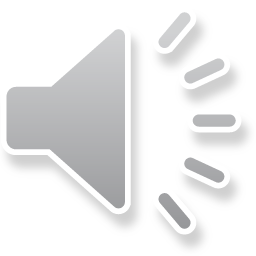 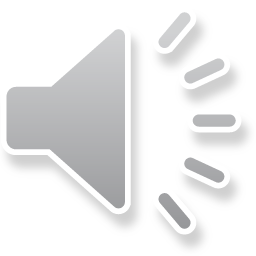 Wednesday, November 18th 2020 
Period 30 - Lesson 3- A closer look 2
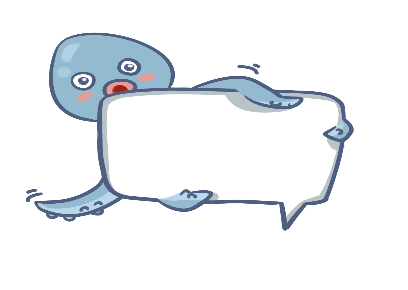 Practice 3
7
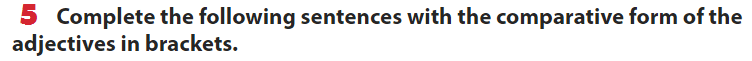 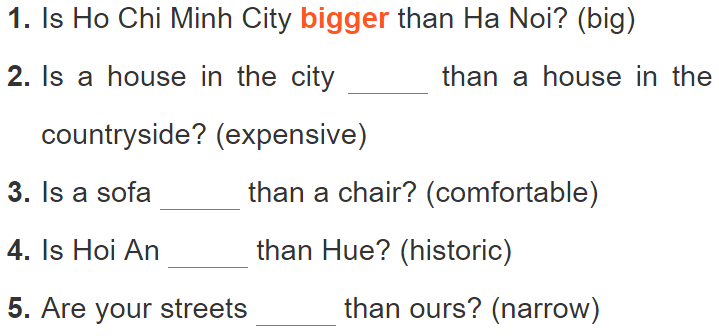 more expensive
more comfortable
more historic
narrower
Wednesday, November 18th 2020 
Period 30 - Lesson 3- A closer look 2
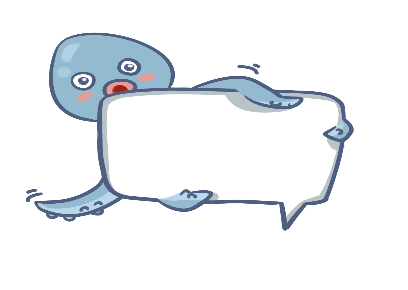 Practice 3
7
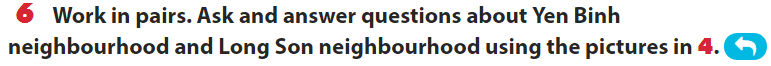 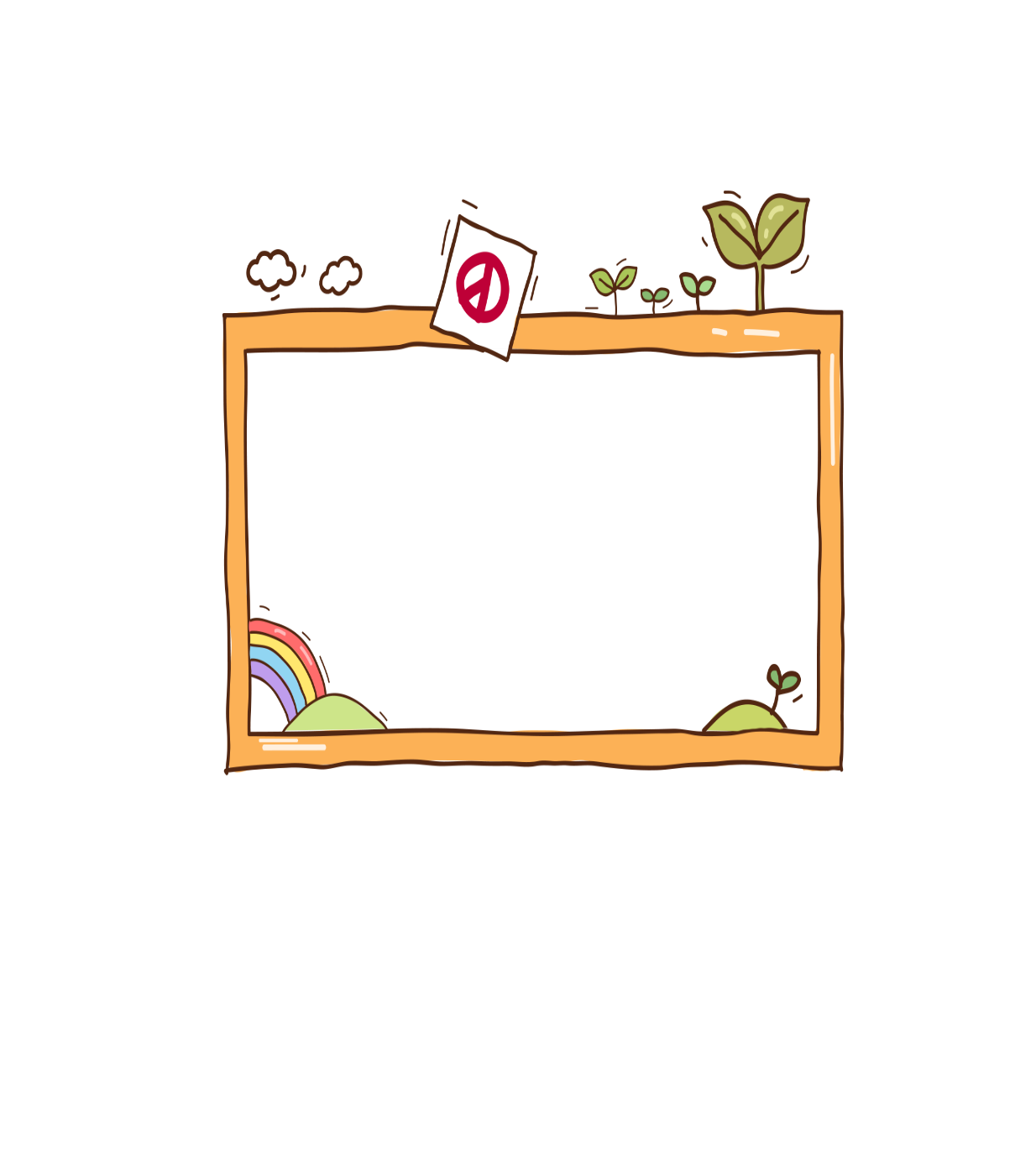 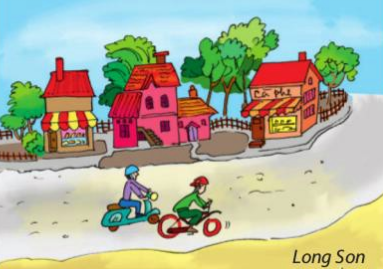 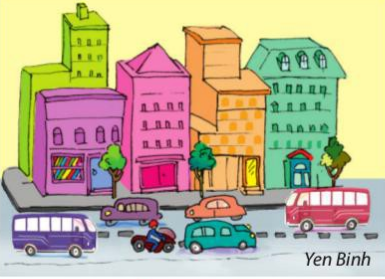 Yen Binh:
noisy
modern
narrow
expensive
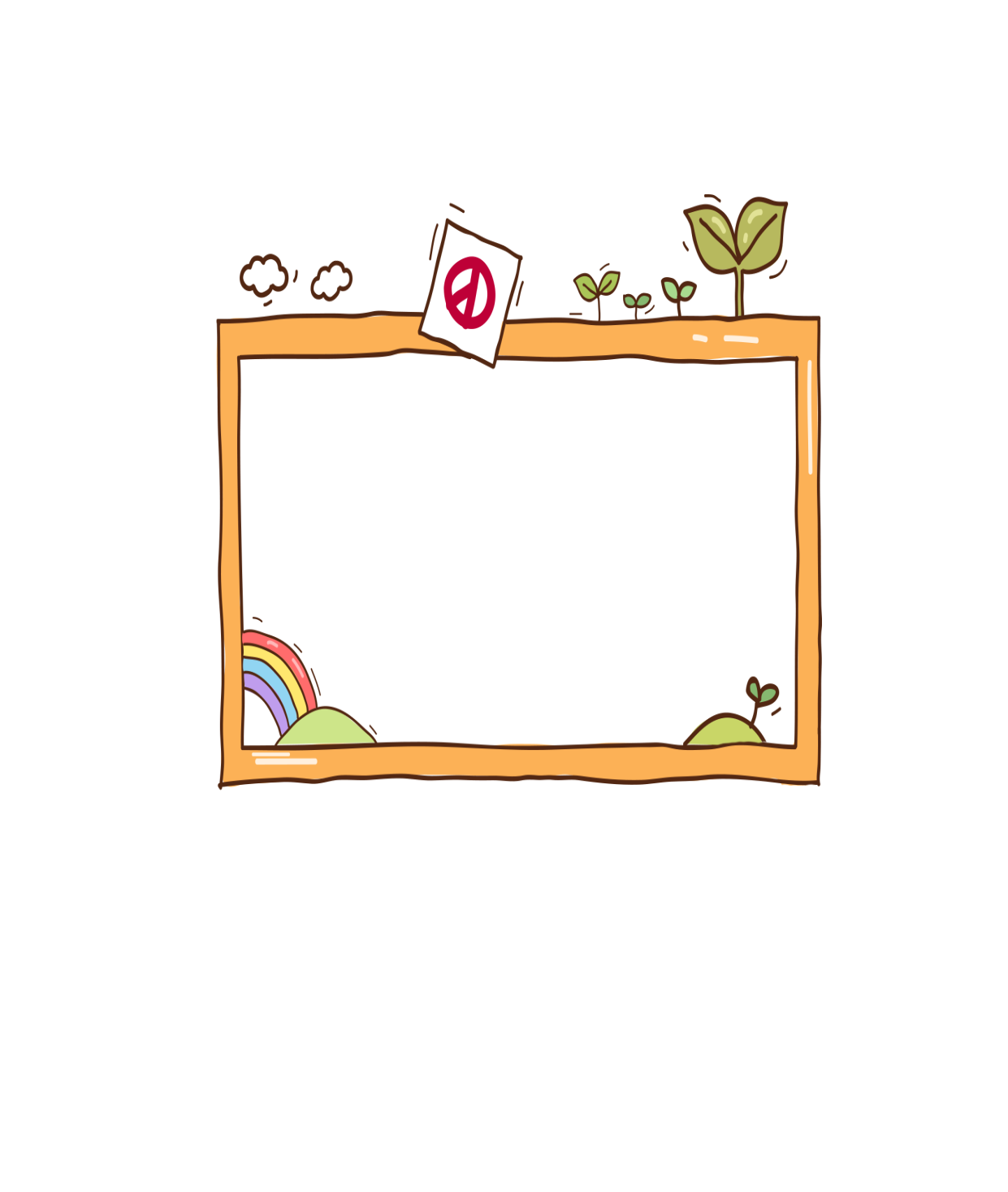 Long Son:
peaceful
historic
wide
cheap
Is Yen Binh more crowded than Long Son.
   Yes, it is.
Is Long Son more modern than Yen Binh?
No, it isn’t.
Wednesday, November 18th 2020 
Period 30 - Lesson 3- A closer look 2
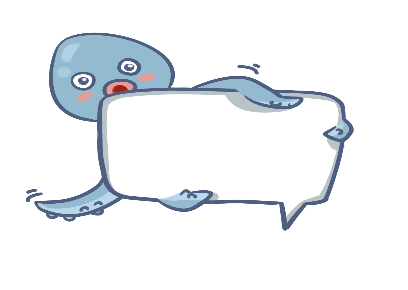 Practice 3
7
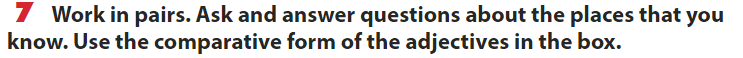 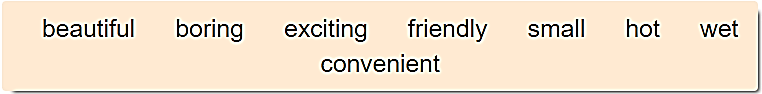 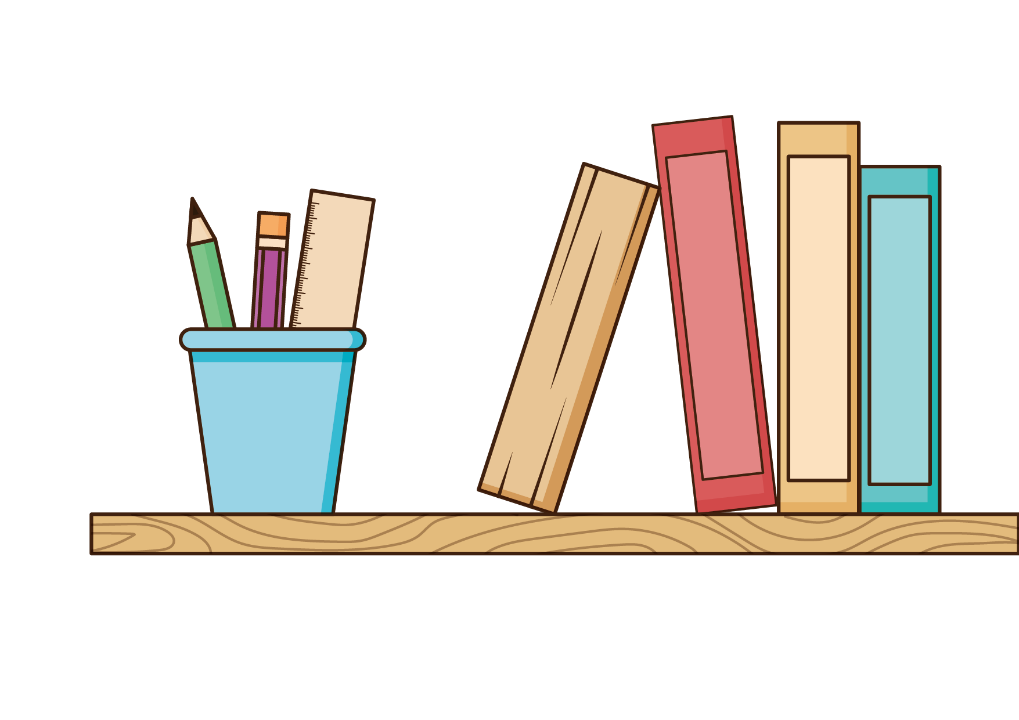 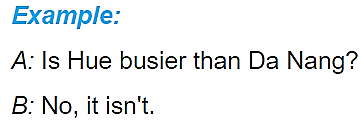 Wednesday, November 18th 2020 
Period 30 - Lesson 3- A closer look 2
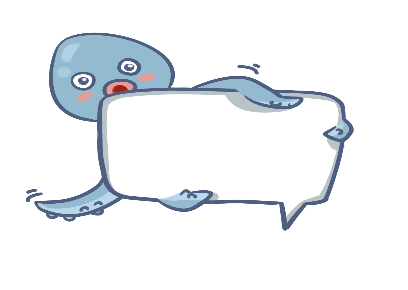 Practice 3
7
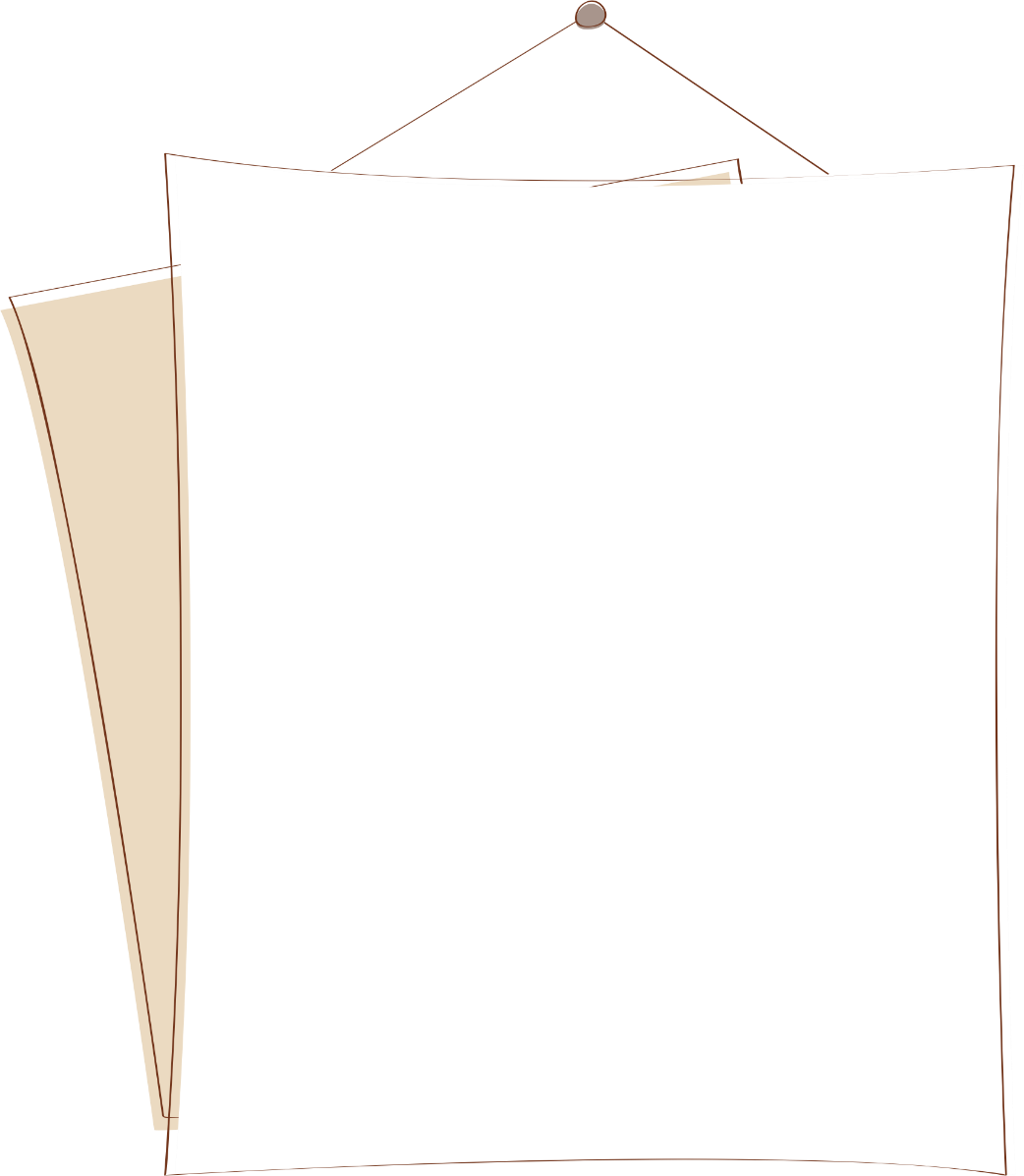 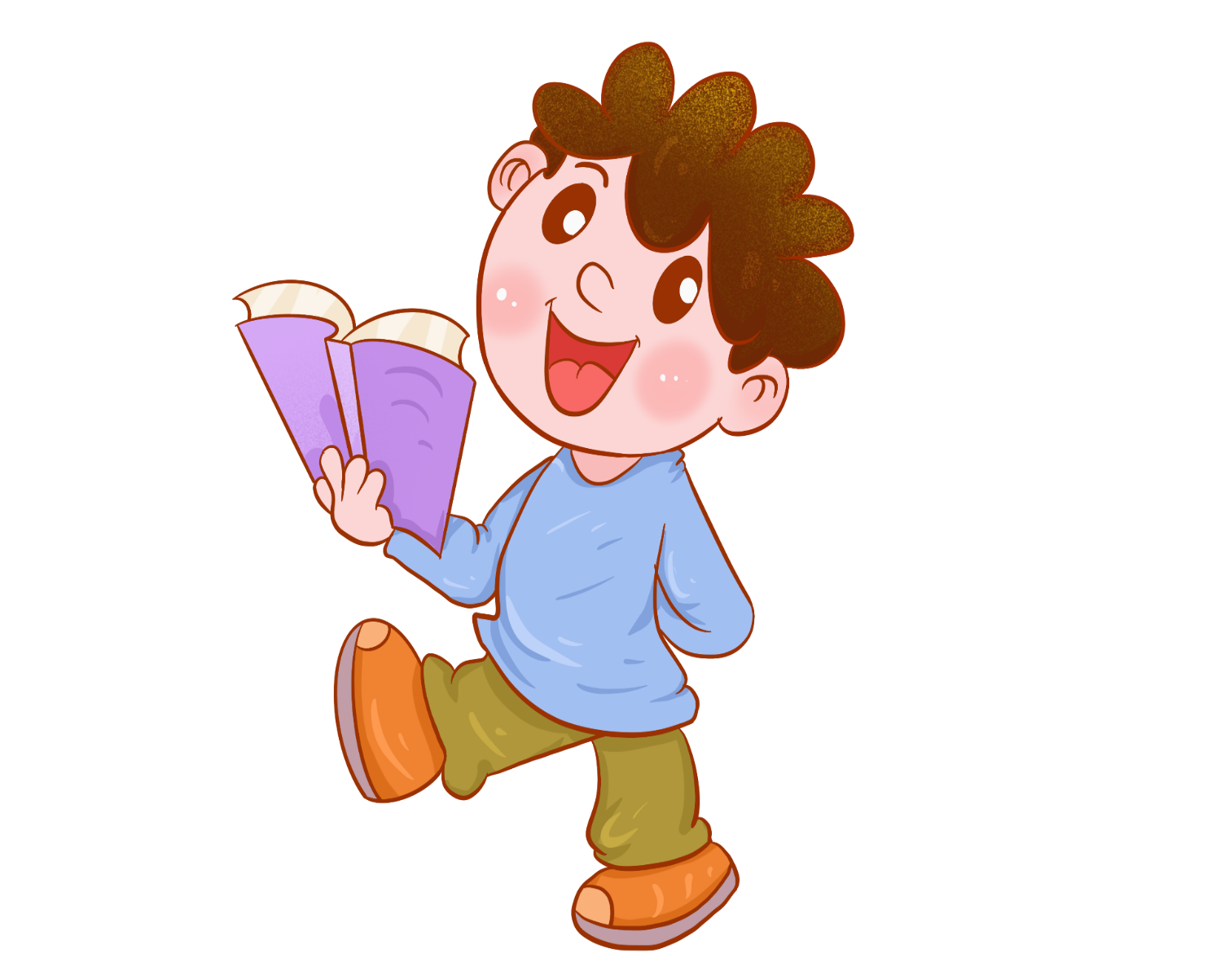 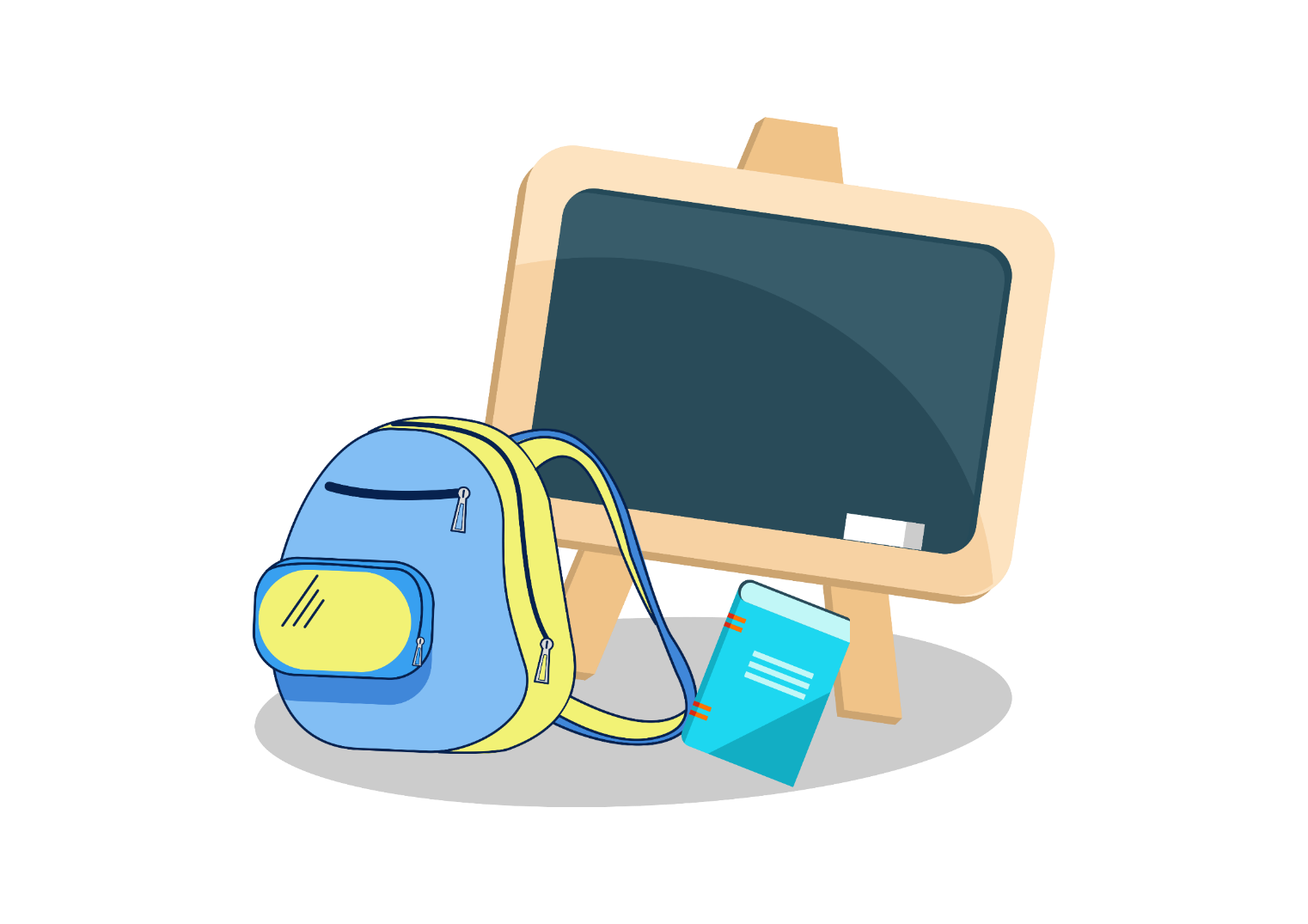 1. Write 5 sentences using comparative adjectives.
HOMEWORK
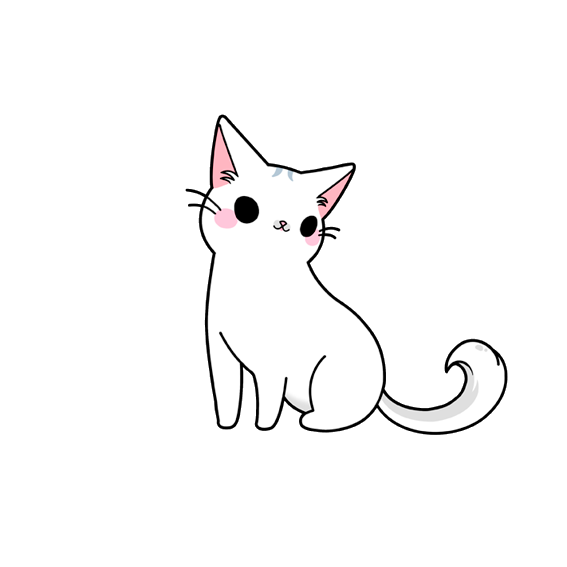 2. Prepare “communication”